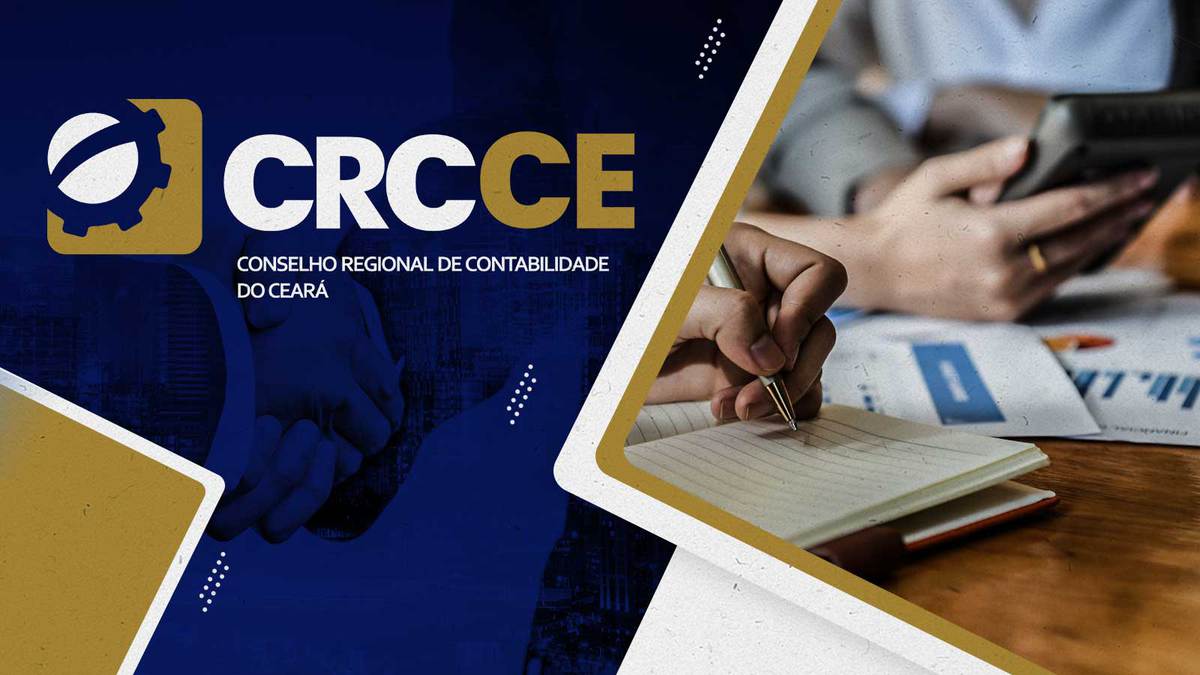 PRESTAÇÕES DE CONTAS
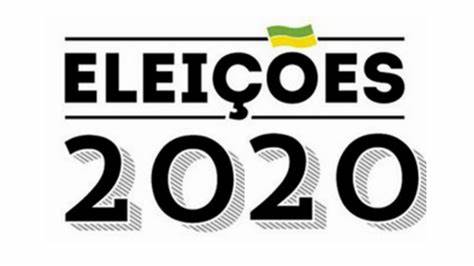 Helder Medeiros de Alencar Araripe Neto
Contador e Membro da Comissão de Prestação de Contas Eleitorais do CRC-CE/2020
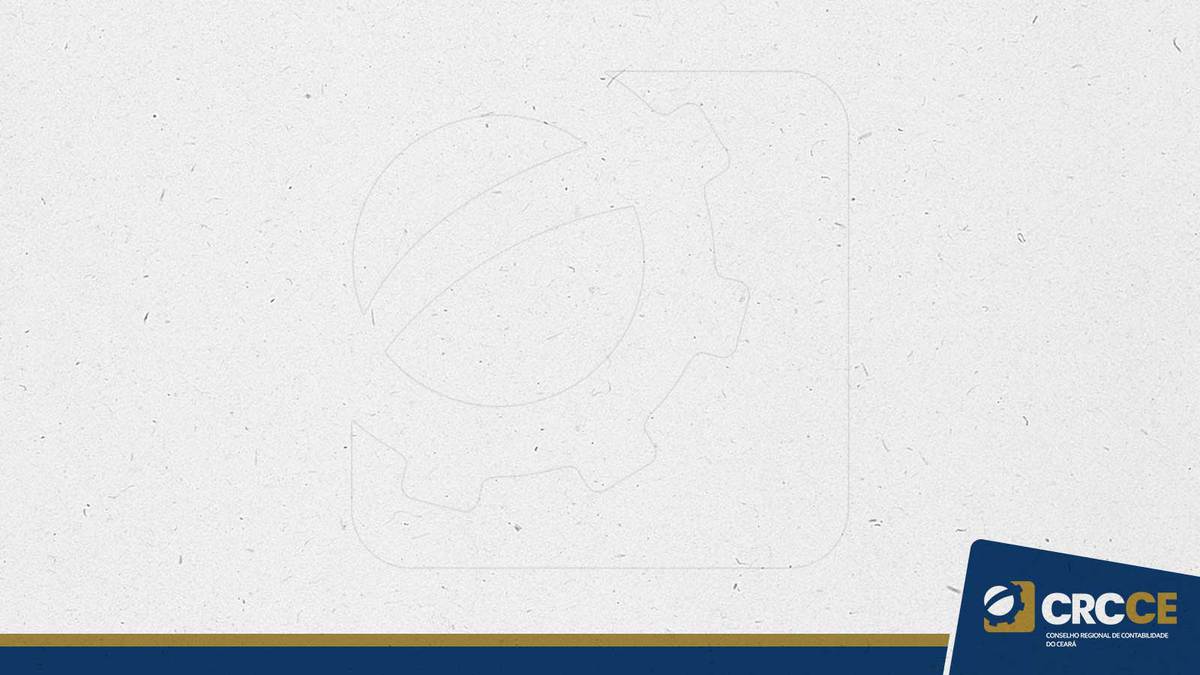 LEGISLAÇÃO APLICÁVEL ELEIÇÕES 2020
Constituição Federal do Brasil

Lei 9.096/95 – Lei dos Partidos Políticos;

Lei 9.504/97 – Lei das Eleições;

Lei 13.831/98 – Altera a Lei 9096/95;

Lei 13.165/15 – Minirreforma Eleitoral;

Lei 13.487/17 – Fundo Especial de Financiamento de Campanha;

Lei 13.488/17 – Reforma o Ordenamento Político Eleitoral;

Lei 13.878/19 – Limite dos Gastos de Campanhas

Resolução TSE nº 23.604/19 - Dispõe sobre as Finanças Partidárias;

Resolução TSE nº 23.605/19 - Dispõe sobre a gestão e distribuição do FFEC;
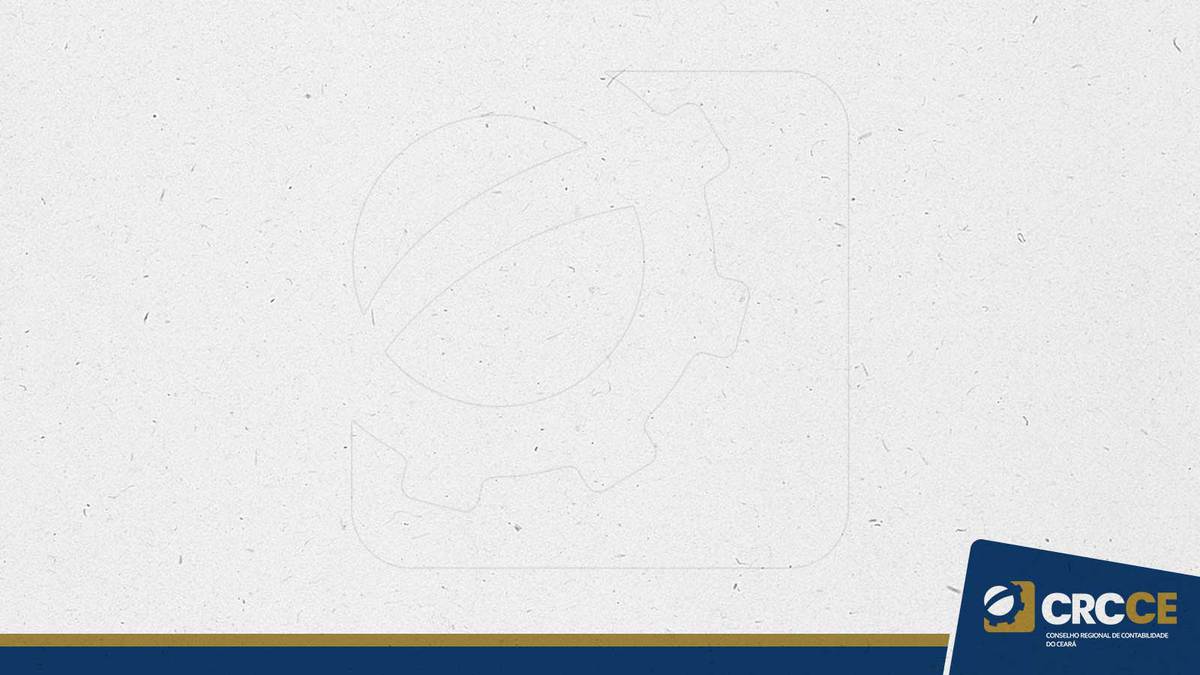 LEGISLAÇÃO APLICÁVEL ELEIÇÕES 2020
Resolução TSE nº 23.606/19 - Dispõe sobre o Calendário Eleitoral (Atualizada pela EC 107/2020);

Resolução TSE 23.607/19 – Disciplina a arrecadação, gastos e prestação de contas de candidatos e partidos políticos;

Lei Complementar 4737/65 – Código Eleitoral;

Lei Complementar 135/10 – Lei da Inelegibilidade;

Portaria TSE/SRF 74/2006 – Intercâmbio de Informações;

Comunicado Carta Circular Bacen 32.228/16;

Resolução Bacen 4753/19.

Jurisprudências
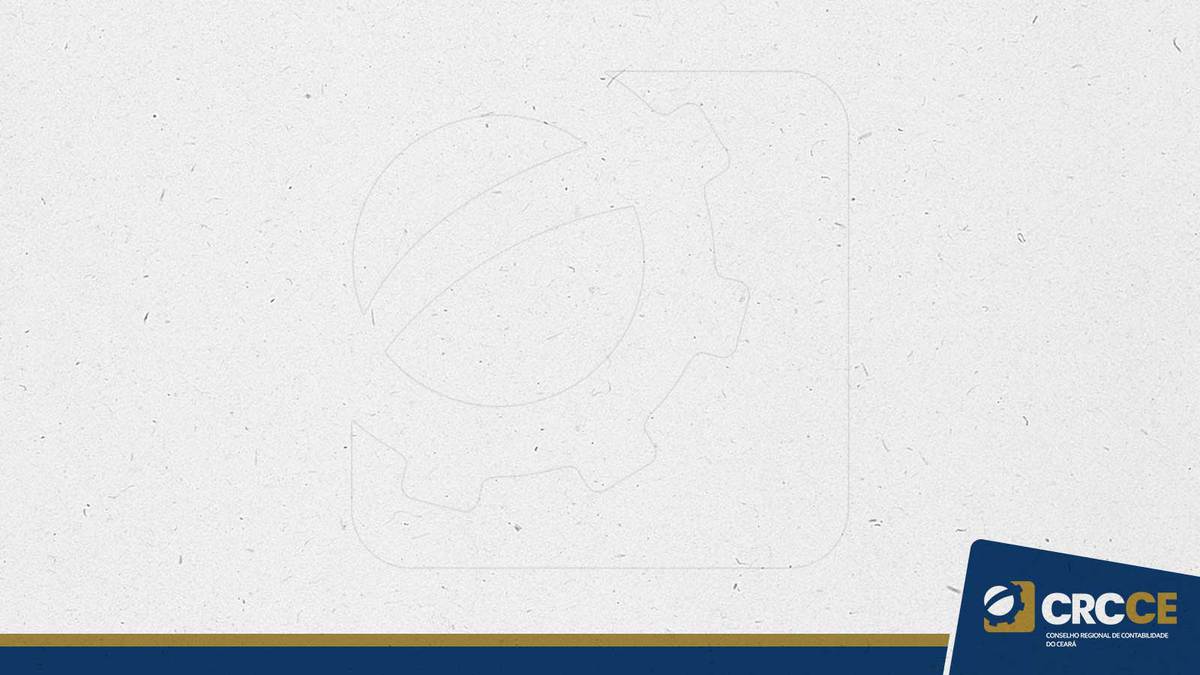 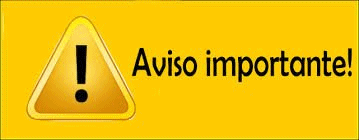 Permissão Arrecadar (Vaquinha):
     15/05

Divulgação do FEFC:
     18/06

Duração das Campanhas Eleitorais:
     45 Dias

Data das Convenções:
     31/08 a 16/09

Registro de Candidaturas:
     Até 26/09
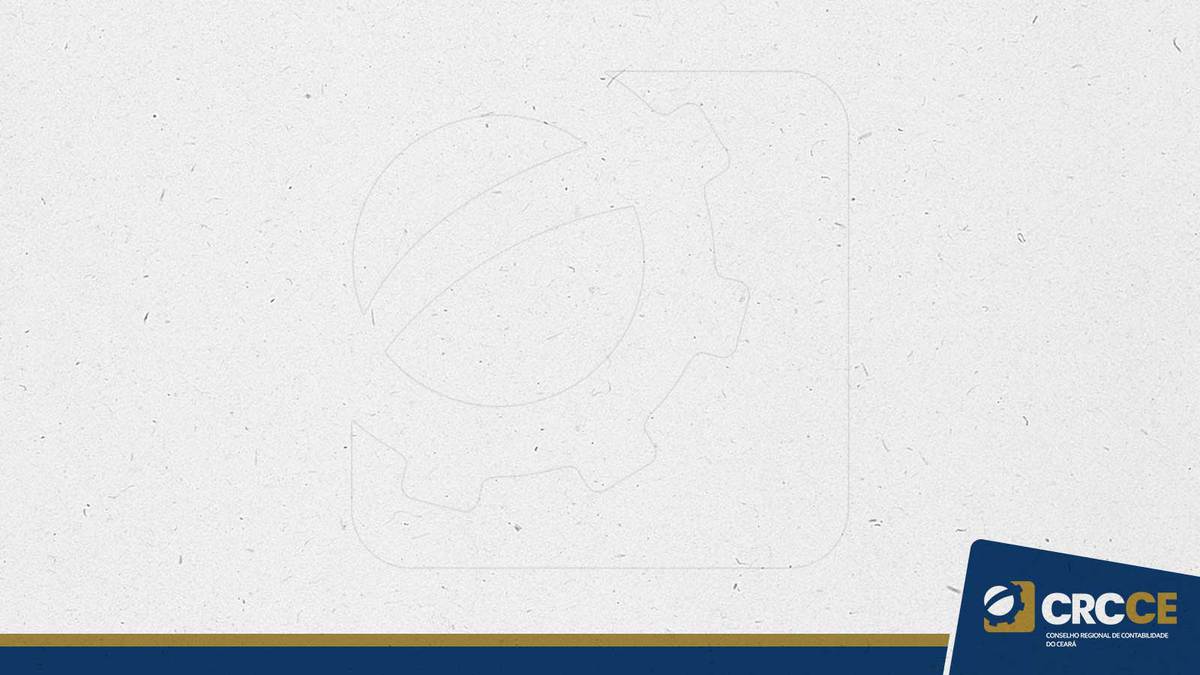 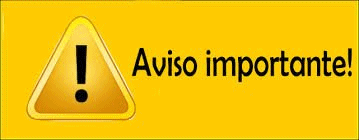 Propaganda:
     a partir de 26/09 (regras preliminares)

Eleições Primeiro Turno:
     15/11

Eleições Segundo Turno:
     29/11

Entrega da Prestação de Contas:
     Até 15 de Dezembro

Diplomação:
    18 de Dezembro
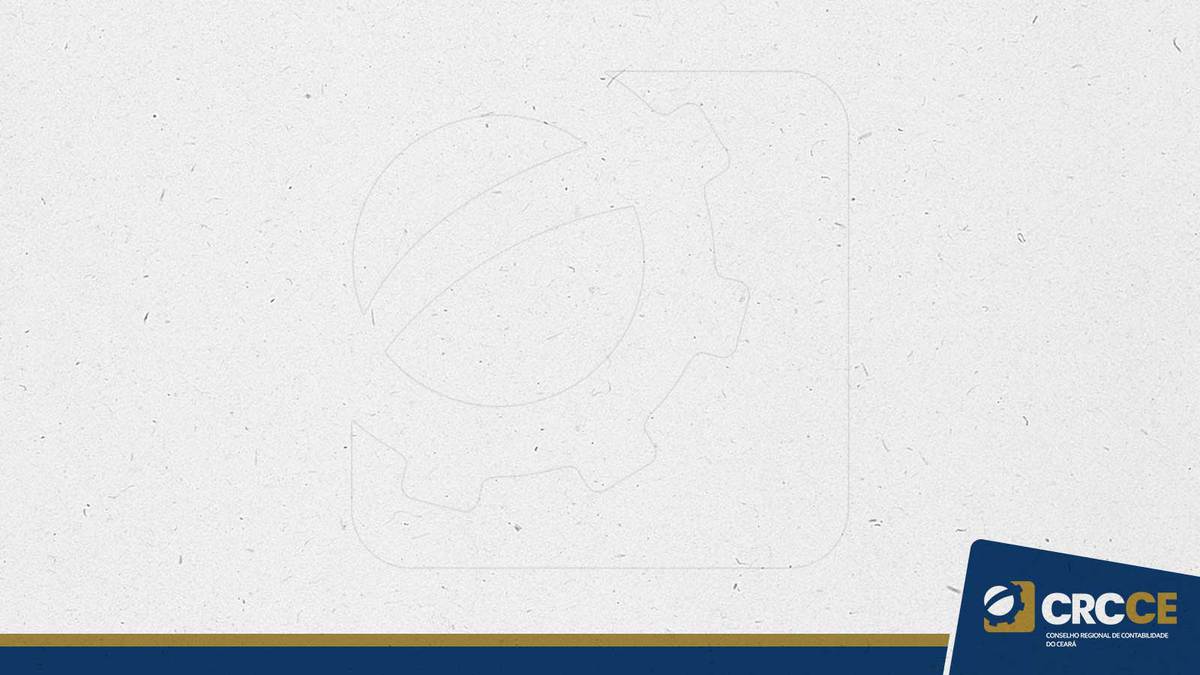 A IMPORTÂNCIA DA CONTABILIDADE NO PROCESSO ELEITORAL
Há alguns anos a classe contábil vem participando ativamente do processo eleitoral, atuando junto a instituições como a OAB, MPF, TRE, dentre outras, sempre visando disponibilizar os seus conhecimentos em prol de uma prestação de contas mais limpa e Transparente.
A obrigatoriedade de que cada prestação de contas eleitoral seja firmada por Profissionais de Contabilidade é uma reivindicação antiga da nossa classe.
CONTABILIDADE → INFORMAÇÃO → TRANSPARÊNCIA
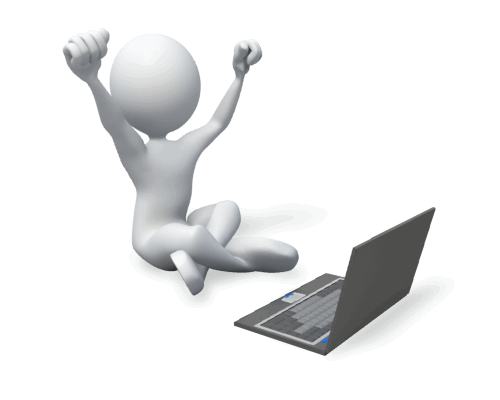 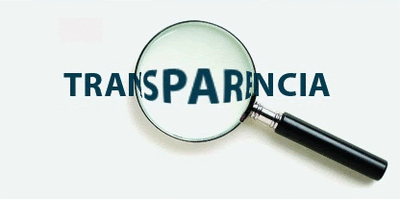 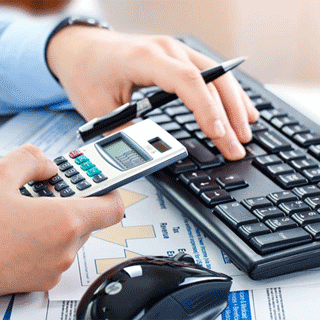 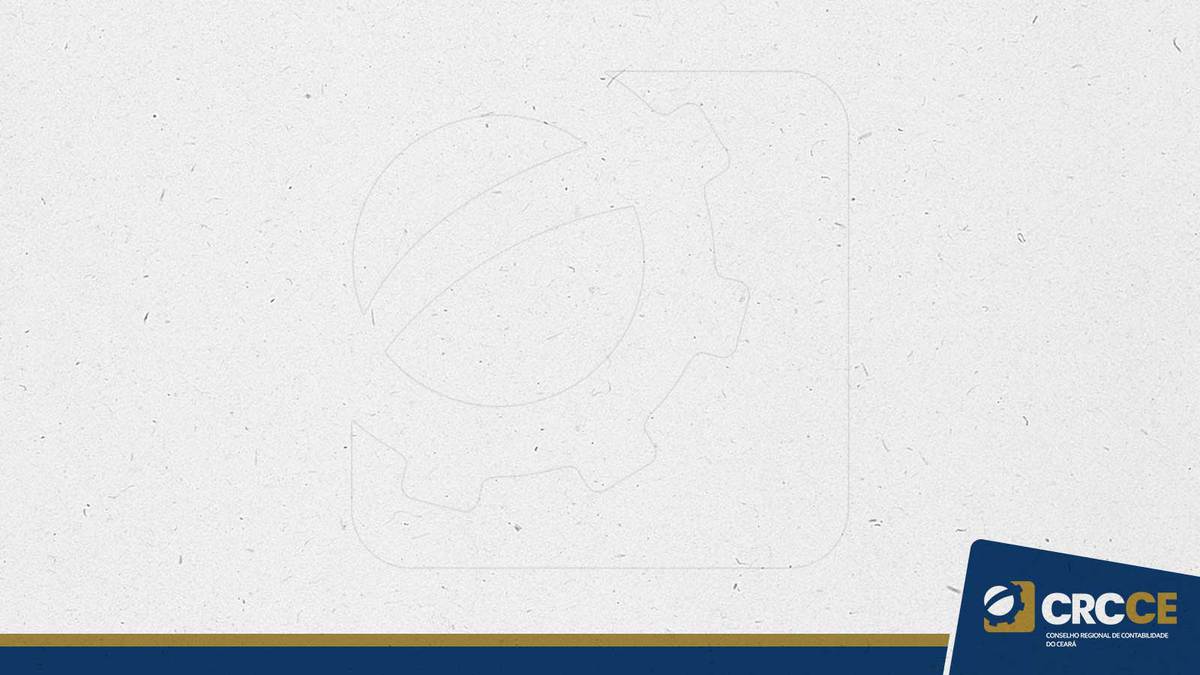 § 4º Art. 33 da Resolução TSE nº 23.406/2014
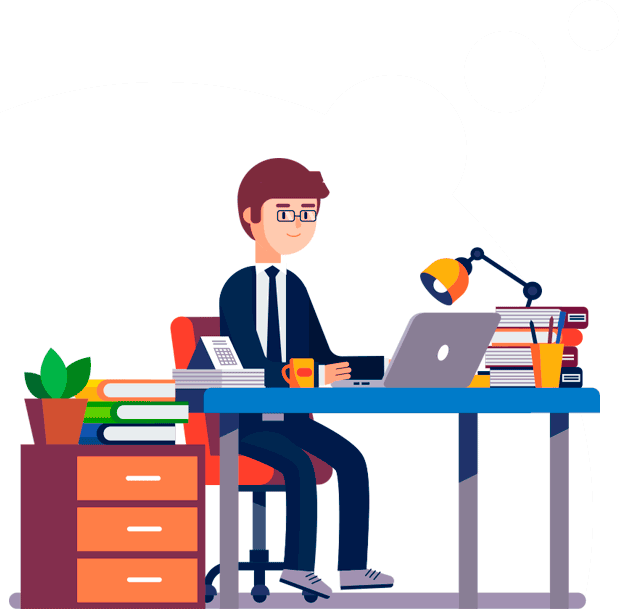 § 4º - O CANDIDATO E O PROFISSIONAL DE CONTABILIDADE RESPONSÁVEL DEVERÃO ASSINAR A PRESTAÇÃO DE CONTAS, SENDO OBRIGATÓRIA A CONSTITUIÇÃO DE ADVOGADO.
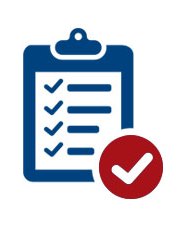 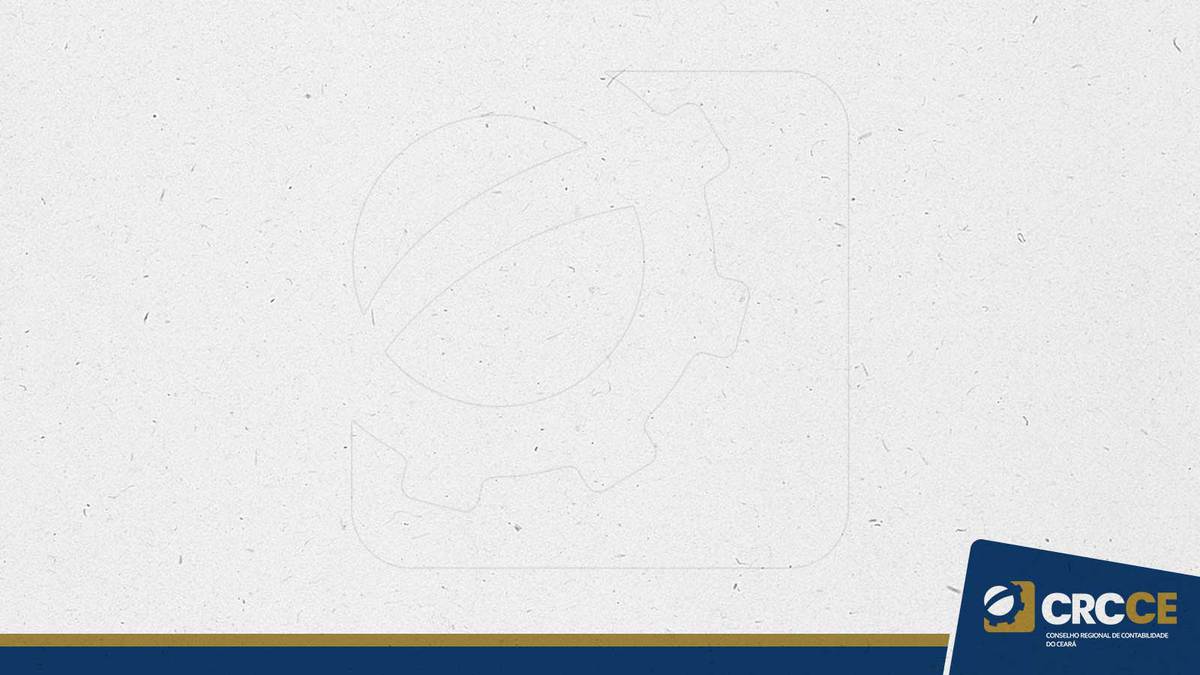 ARRECADAÇÃO DE RECURSOS DE CAMPANHA | PRÉ-REQUISITOS
§ I - REQUERIMENTO DO REGISTRO DE CANDIDATURA: ATÉ AS 19 HORAS DO DIA 26 DE SETEMBRO.
II - INSCRIÇÃO NO CADASTRO NACIONAL DA PESSOA JURÍDICA:GERAÇÃO AUTOMÁTICA PELA RFB ATÉ 48 HORAS DO REGISTRO.
III - ABERTURA DE CONTA BANCÁRIA ESPECÍFICA DESTINADA A REGISTRAR A MOVIMENTAÇÃO FINANCEIRA DA CAMPANHA: ATÉ 10 DIAS CONTADOS DA CONCESSÃO DO CNPJ – APÓS O PEDIDO OS BANCOS TEM ATÉ 3 DIAS SOB PENA DO ART. 347 CE.
IV - EMISSÃO DOS RECIBOS ELEITORAIS: SPCE
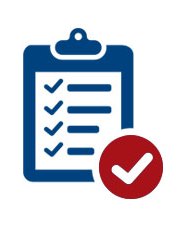 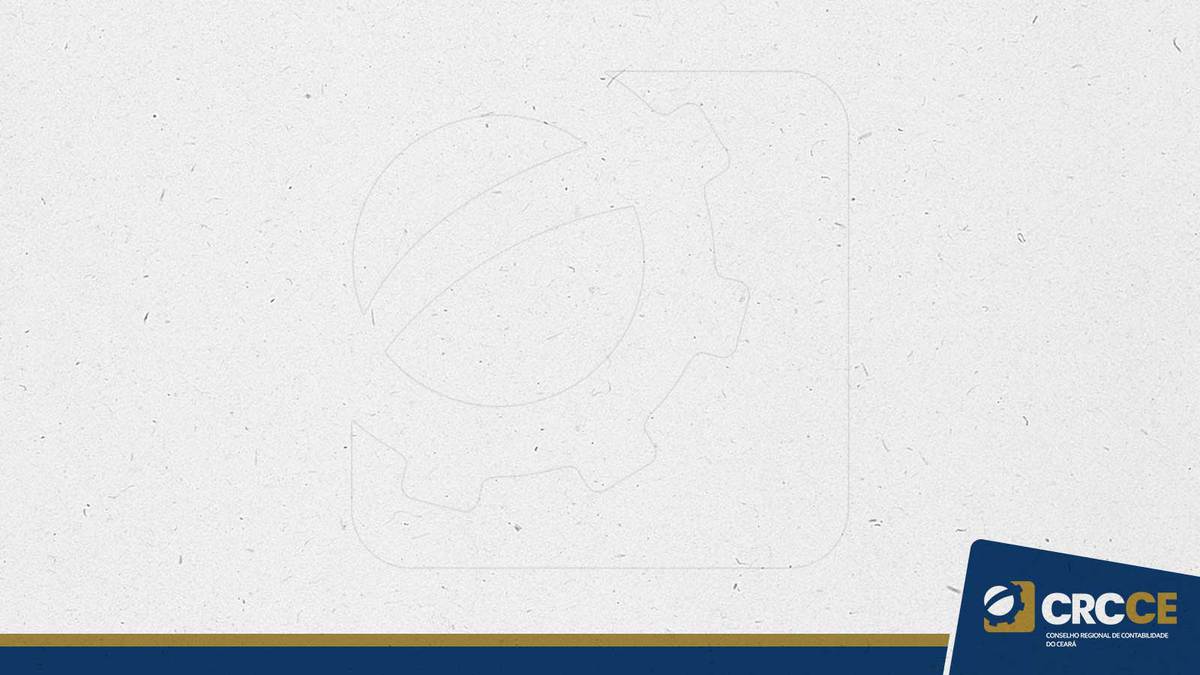 ARRECADAÇÃO DE RECURSOS DE CAMPANHA | CONTA BANCÁRIA
É obrigatória, para os partidos políticos e candidatos, a abertura de conta bancária específica, em instituições financeiras reconhecidas pelo Banco Central;
O candidato terá o prazo de 10 (dez) dias contados da concessão do CNPJ, pela Receita Federal, para abrir a conta bancária. Após o pedido os bancos terão até 03 (três) para abertura da mesma.  Caso candidatos ou partidos políticos recebam recursos do Fundo Partidário, estes deverão ser depositados em conta específica;
Encerrar a conta até o final do exercício que ocorrer a eleição.
OBS.: A CONTA BANCÁRIA PODE SER ABERTA EM COOPERATIVA DE CRÉDITO DESDE QUE A MESMA CONSIGA IMPRIMIR EXTRATO BANCÁRIO.
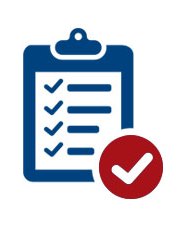 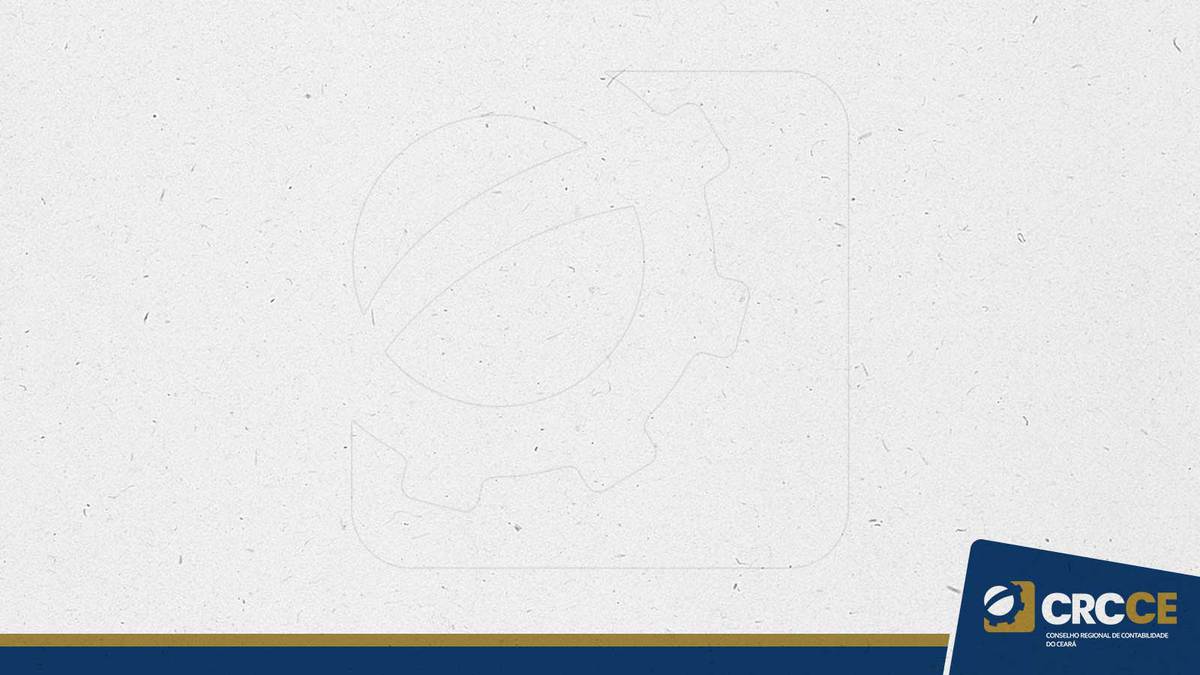 ARRECADAÇÃO DE RECURSOS DE CAMPANHA | CONTA BANCÁRIA
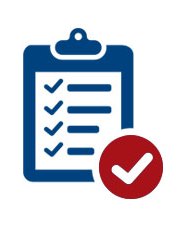 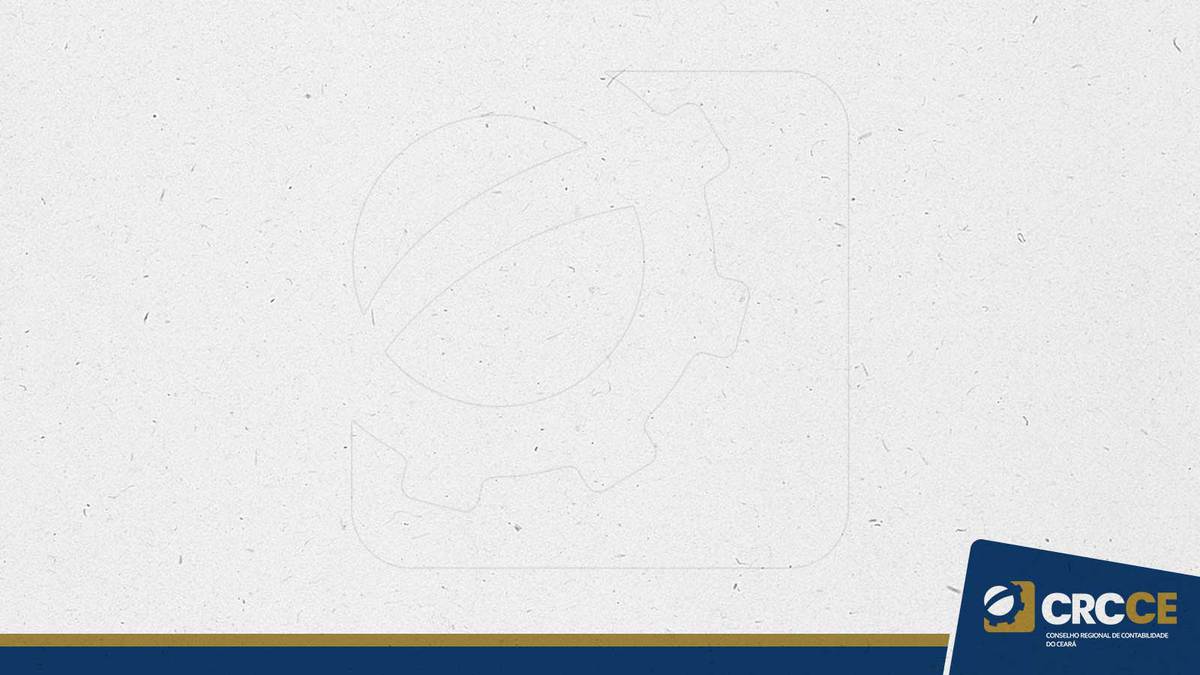 ARRECADAÇÃO DE RECURSOS DE CAMPANHA | DOS RECIBOS ELEITORAIS
São documentos oficiais que tornam legítima a arrecadação;
Candidatos emitem os recibos eleitorais pelo SPCE e os Partidos Políticos pelo SPCA;
A emissão de recibos eleitorais para Doações em Recursos Financeiros não terá mais obrigatoriedade (O extrato bancário comprova);
A emissão do Recibo Eleitoral para recursos arrecadados pela Internet e os estimáveis será obrigatória;
Os recibos eleitorais deverão ser emitidos em ordem cronológica e concomitantes ao recebimento da doação e informados a Justiça Eleitoral;
É dispensada a emissão de recibos eleitorais a cessão de bens móveis, limitada ao valor de R$ 4.000,00 (quatro mil reais), doações estimáveis em dinheiro entre candidatos e partidos decorrentes do uso comum de sedes e de materiais de propaganda eleitoral, bem como a cessão de automóvel de propriedade do candidato, cônjuge e de seus parentes até 3° grau para uso pessoal durante a campanha.
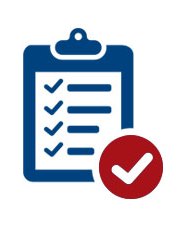 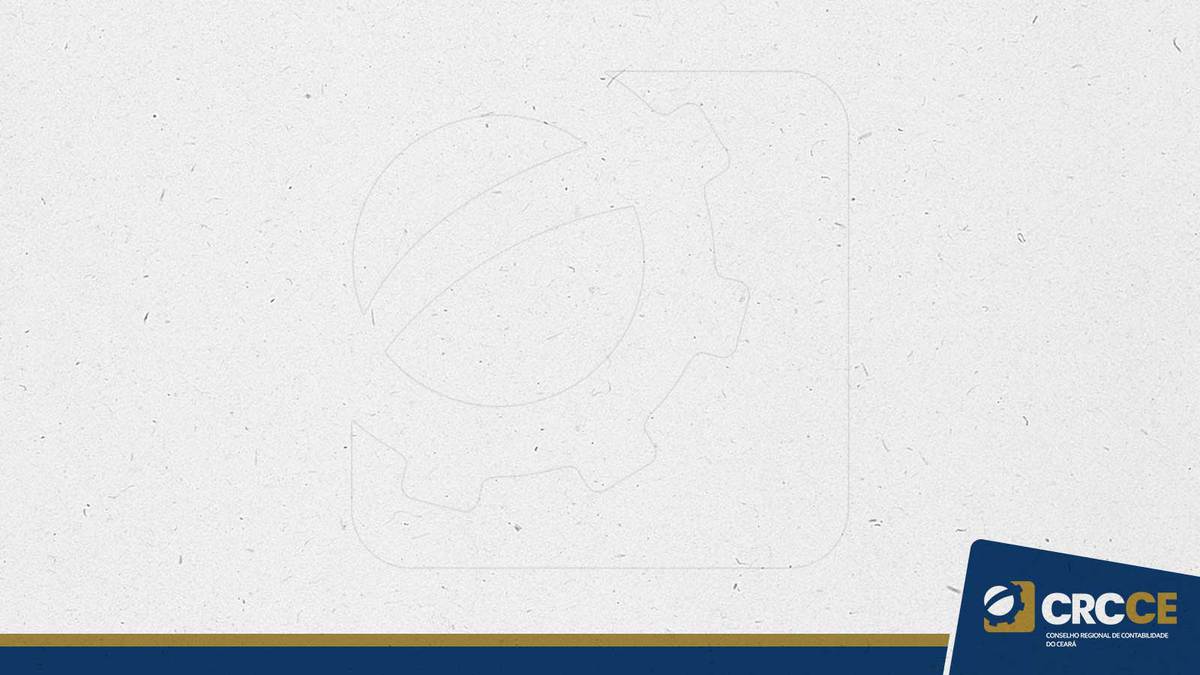 ARRECADAÇÃO DE RECURSOS DE CAMPANHA | DAS DOAÇÕES
OS RECURSOS DESTINADOS ÀS CAMPANHAS ELEITORAIS PODERÃO TER ÚNICA E EXCLUSIVA AS SEGUINTES FONTES:
Recursos próprios dos candidatos (Limitado a 10% do Total do Limite de Gastos);
Doações de Partidos Políticos;
Doações de Outros Candidatos;
Doações financeiras ou estimáveis em dinheiro de pessoas físicas;
Comercialização de bens e/ou serviços ou promoção de eventos de arrecadação realizados pelo candidato ou partido político;
Rendimentos de Aplicações Financeiras.
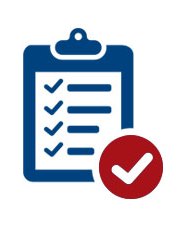 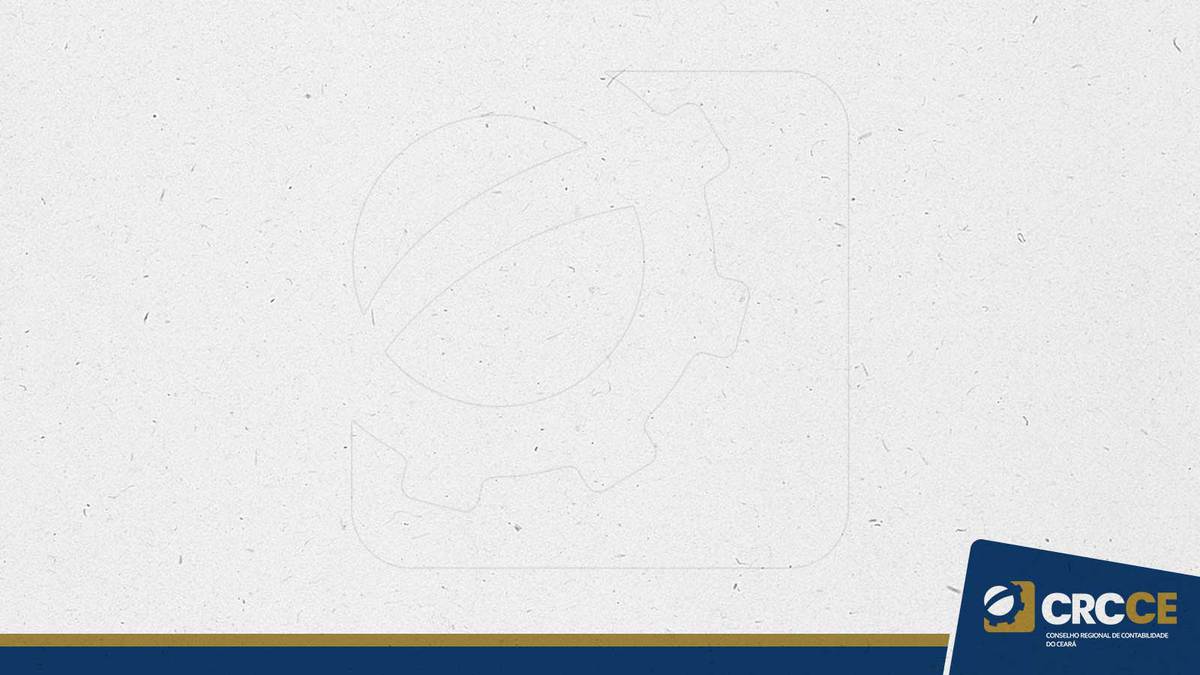 ARRECADAÇÃO DE RECURSOS DE CAMPANHA | DAS DOAÇÕES
AS PESSOAS FÍSICAS SOMENTE PODERÃO FAZER DOAÇÕES, INCLUSIVE PELA INTERNET, PELOS SEGUINTES MEIOS:
Transação bancária com a devida identificação do CPF do doador;
As doações financeiras devem sem informadas ao TSE em até 72 horas
Doação ou cessão temporária de bens e/ou serviços estimáveis em dinheiro, demonstrando que é proprietário do bem ou o responsável direto pela prestação do serviço;
Doação ou cessão temporária de bens e/ou serviços estimáveis em dinheiro, demonstrando que é proprietário do bem ou o responsável direto pela prestação do serviço;
Doações a instituições que promovam serviços de financiamento coletivo;
As doações financeiras, em desacordo com a norma, recebidas pelo candidato, deverão ser devolvidas ao doador ou na impossibilidade ao Tesouro Nacional;
Limite de 10% (dez por cento) dos rendimentos brutos recebidos pelo doador no ano anterior ao da eleição e recursos estimáveis até R$ 40.000,00 (quarenta mil);
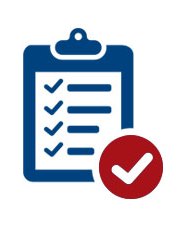 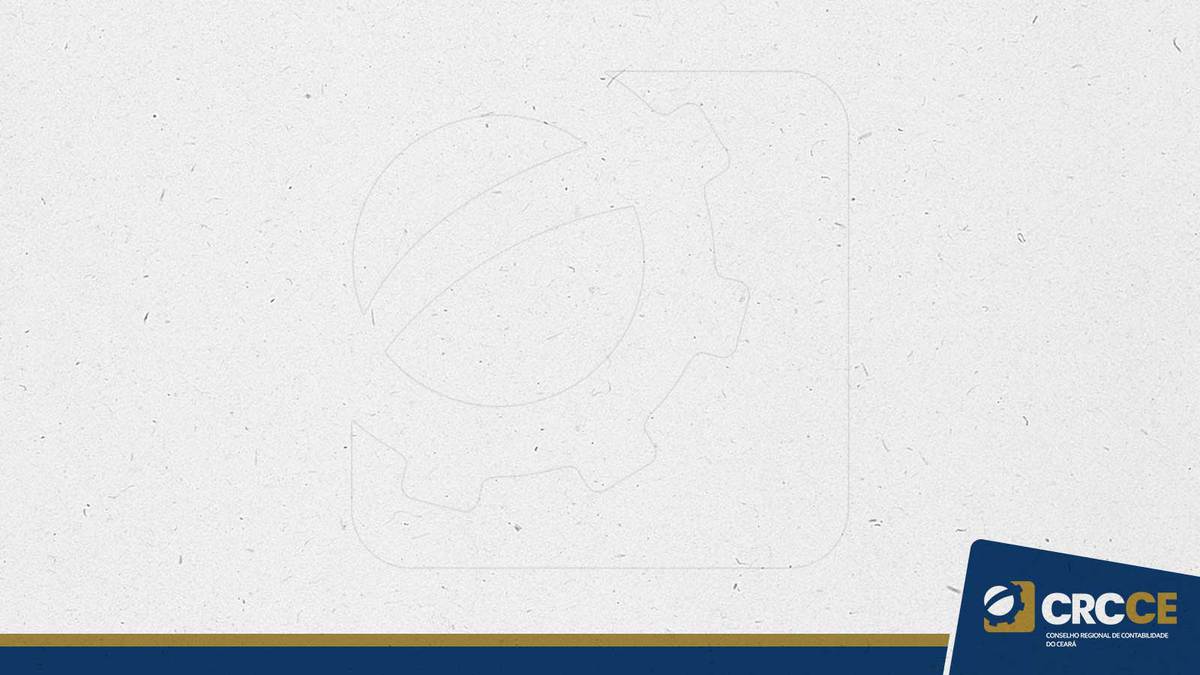 ARRECADAÇÃO DE RECURSOS DE CAMPANHA | DAS FONTES VEDADAS
Pessoas Jurídicas;
Origem Estrangeira;
Pessoas Físicas que exerçam atividades comerciais decorrentes de permissão pública;
Obs.: Os recursos recebidos por Candidatos ou Partidos Políticos oriundos de fontes vedadas devem ser imediatamente devolvidos ao doador, sendo vedada sua utilização ou aplicação financeira. No caso da não identificação do doador, recolher ao Tesouro Nacional.
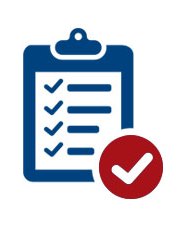 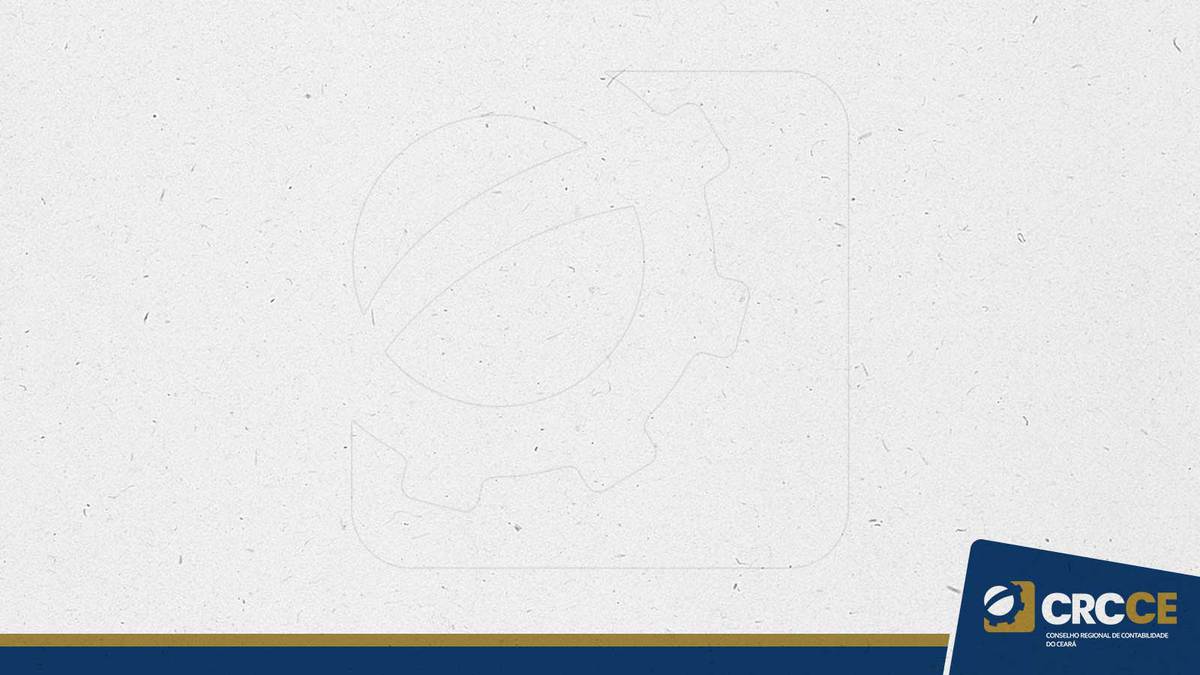 ARRECADAÇÃO DE RECURSOS DE CAMPANHA | DAS FONTES VEDADAS
Pessoas Jurídicas;
Origem Estrangeira;
Pessoas Físicas que exerçam atividades comerciais decorrentes de permissão pública;
Obs.: Os recursos recebidos por Candidatos ou Partidos Políticos oriundos de fontes vedadas devem ser imediatamente devolvidos ao doador, sendo vedada sua utilização ou aplicação financeira. No caso da não identificação do doador, recolher ao Tesouro Nacional.
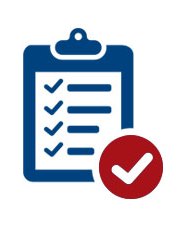 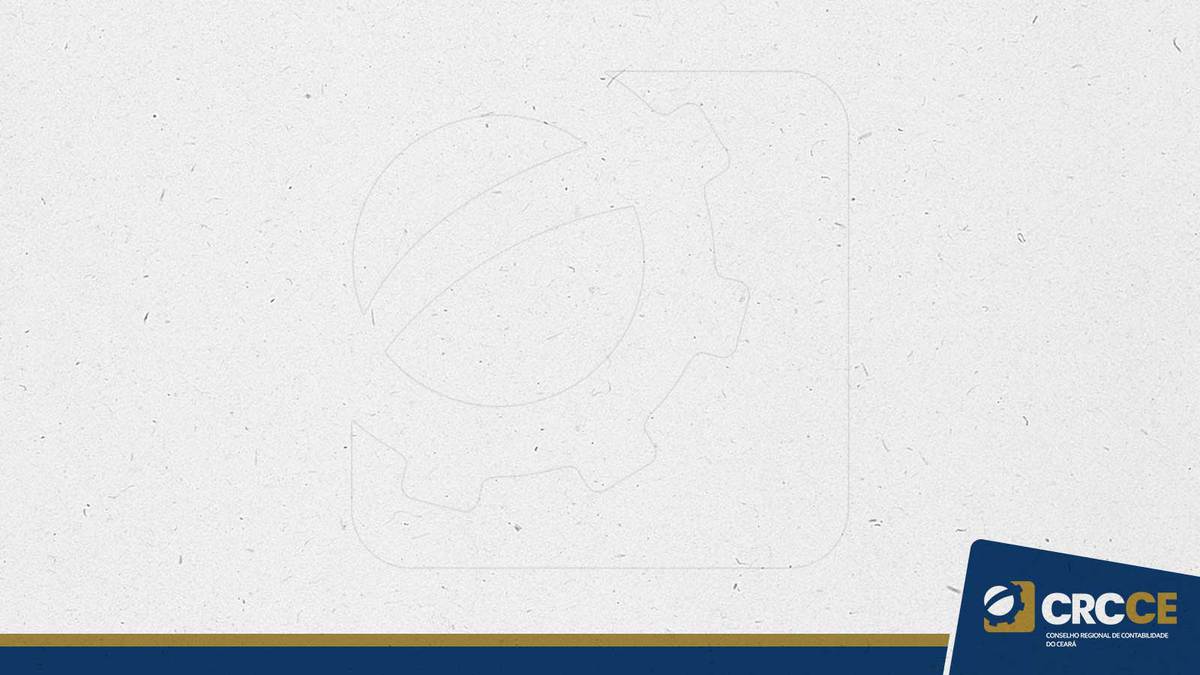 LIMITES DE GASTOS DE CAMPANHA
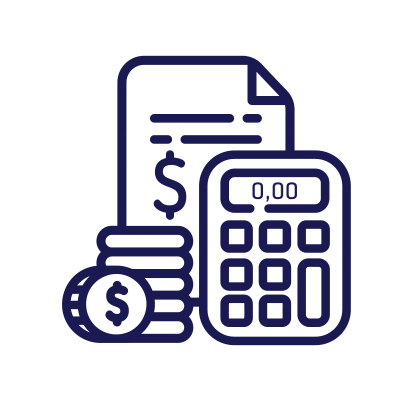 SÃO CONSIDERADOS GASTOS DE CAMPANHA AS SEGUINTES DESPESAS:
I - confecção de material impresso de qualquer natureza (observando o tamanho fixado);
II - propaganda e publicidade direta ou indireta, por qualquer meio;
III - aluguel de locais para promoção dos atos de campanha;
IV - despesas com transporte e deslocamento de candidato e pessoal a serviço da candidatura;
V - correspondências e despesas postais;
VI - despesas de instalação, organização e funcionamento de comitês de campanha e serviços necessários às eleições;
VII - remuneração ou gratificação de qualquer espécie de prestadores de serviços;
VIII - montagem e operação de carro de som;
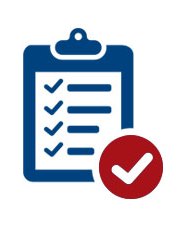 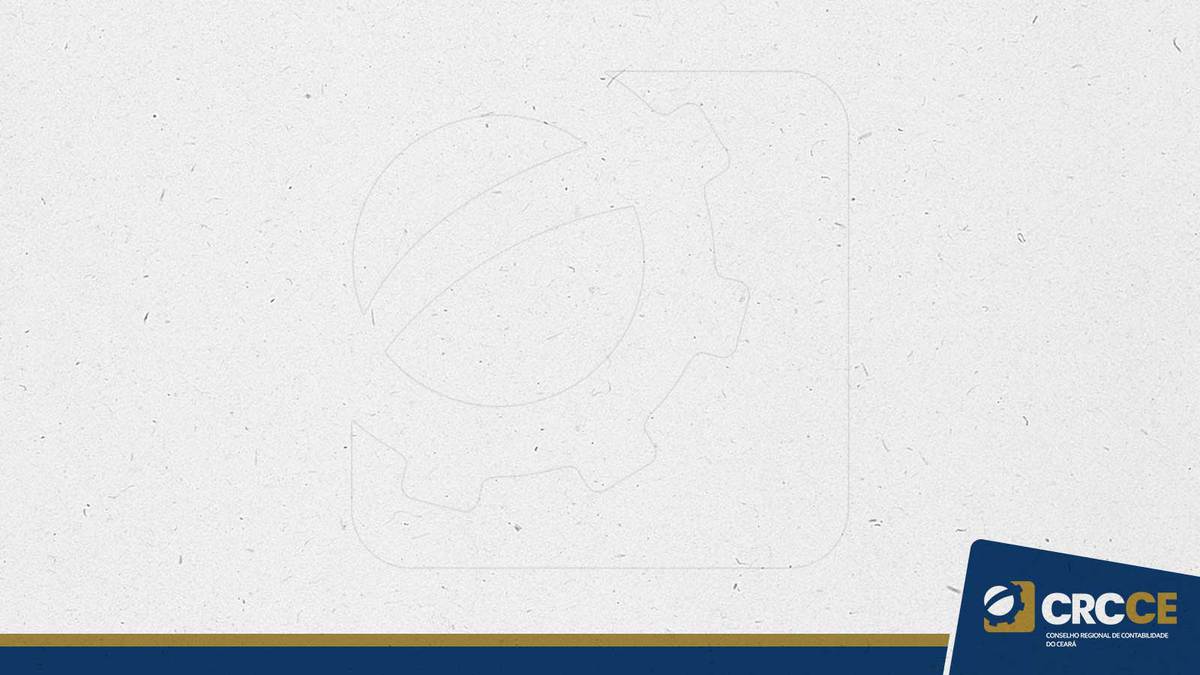 LIMITES DE GASTOS DE CAMPANHA
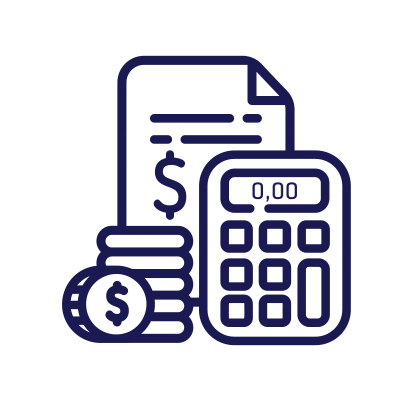 SÃO CONSIDERADOS GASTOS DE CAMPANHA AS SEGUINTES DESPESAS:
IX - realização de comícios ou eventos destinados à promoção de candidatura;
X - produção de programa de rádio, televisão, vídeo (inclui-se os destinados a propaganda gratuita);
XI - realização de pesquisas pré-eleitorais;
XII - custos com criação, inclusão e manutenção de páginas na internet e com impulsionamento de conteúdos contratados diretamente de provedor da aplicação de internet com sede e foro no país;
XIII - multas aplicadas, até as eleições, aos candidatos e partidos políticos por infração a legislação eleitoral;
XIV - doações para outros partidos políticos ou outros candidatos;
XV - produção de jingles, vinhetas e slogan para propaganda política.
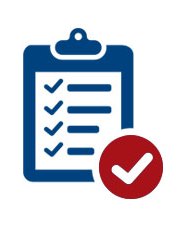 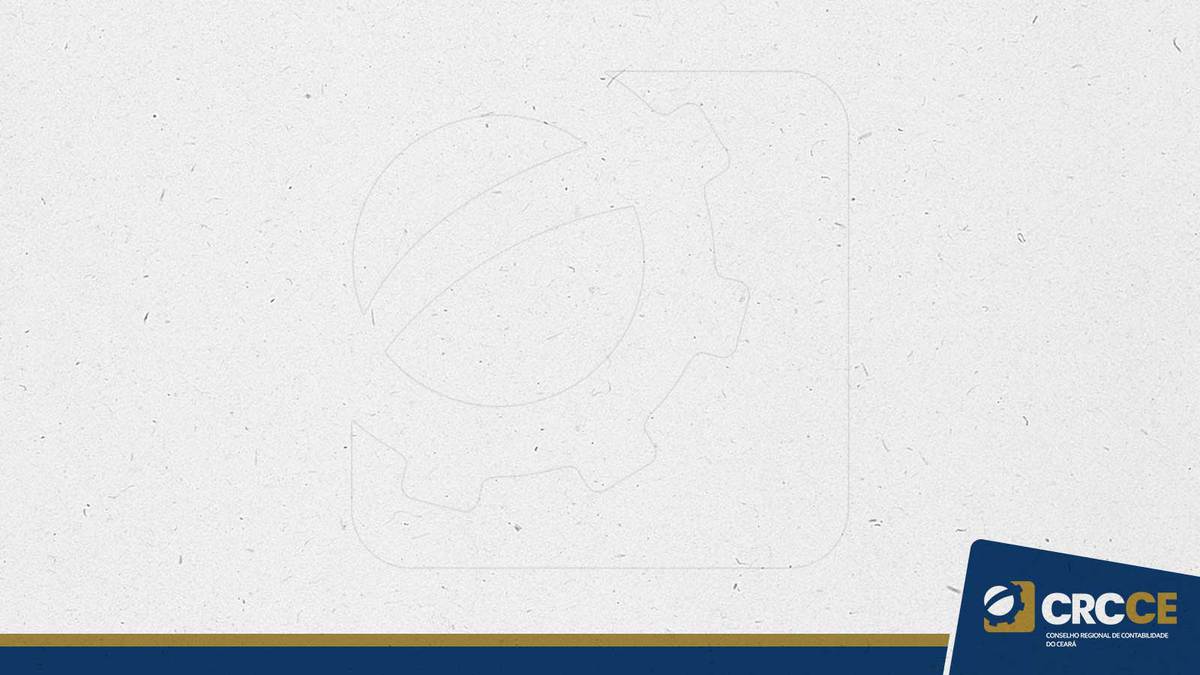 LIMITES DE GASTOS DE CAMPANHA
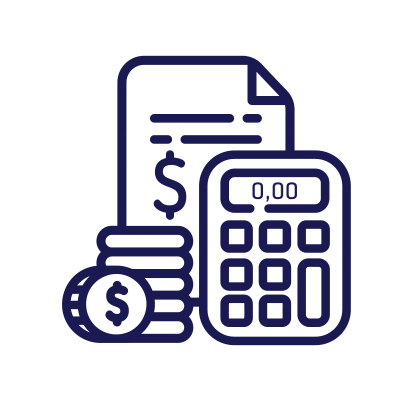 OBSERVAÇÃO AOS SUBLIMITES:
Militância Paga (Ativistas):
Até 30 mil eleitores - 1% do eleitorado
Acima de 30 mil eleitores - 1% do eleitorado + 1 para cada 1.000
Eleitores que ultrapassar os 30 mil;
Prefeito: Limites acima;
Vereador: 50% do limite estabelecido para Prefeito.
Obs.: Os limites estabelecidos valem para toda a campanha, incluindo o primeiro e segundo turno quando houver.
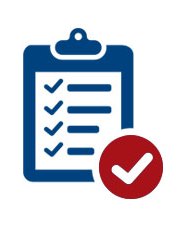 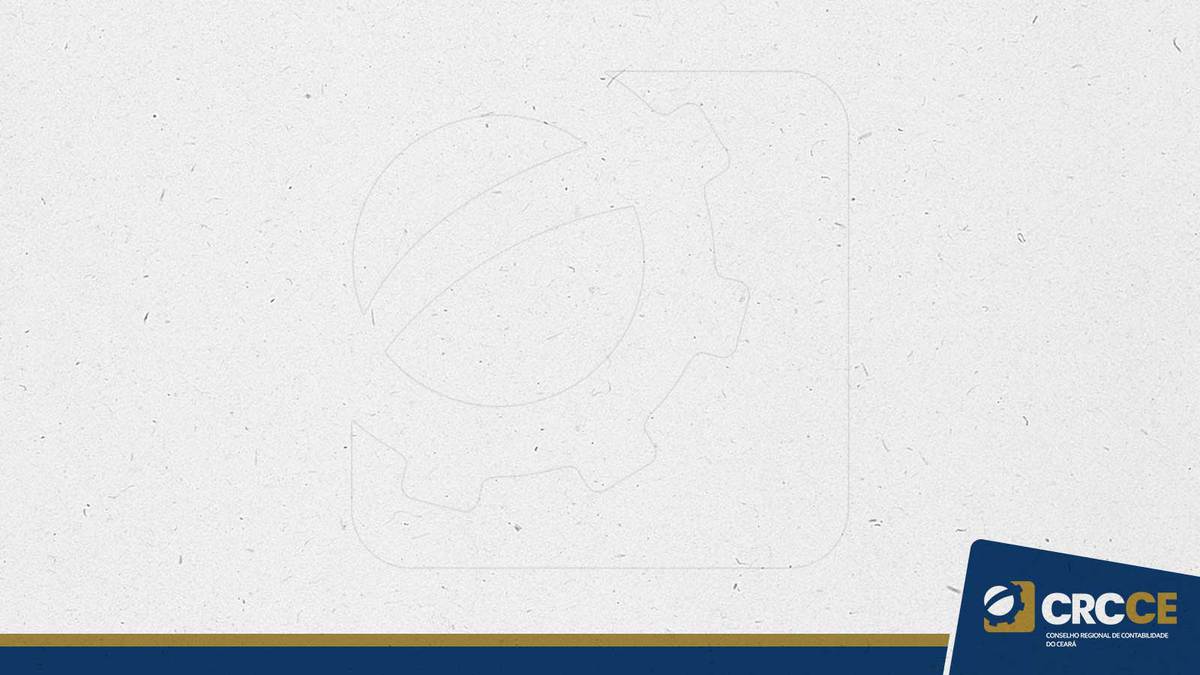 LIMITES DE GASTOS DE CAMPANHA
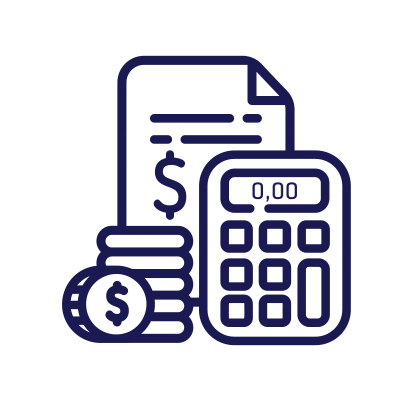 OBSERVAÇÃO AOS SUBLIMITES:
Alimentação:
Alimentação do pessoal que presta serviços às candidaturas ou aos comitês de campanha: 10% do total contratado.
Aluguel de Veículos Automotores:
20% do total contratado.
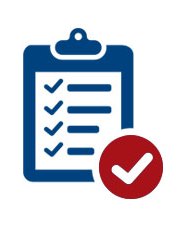 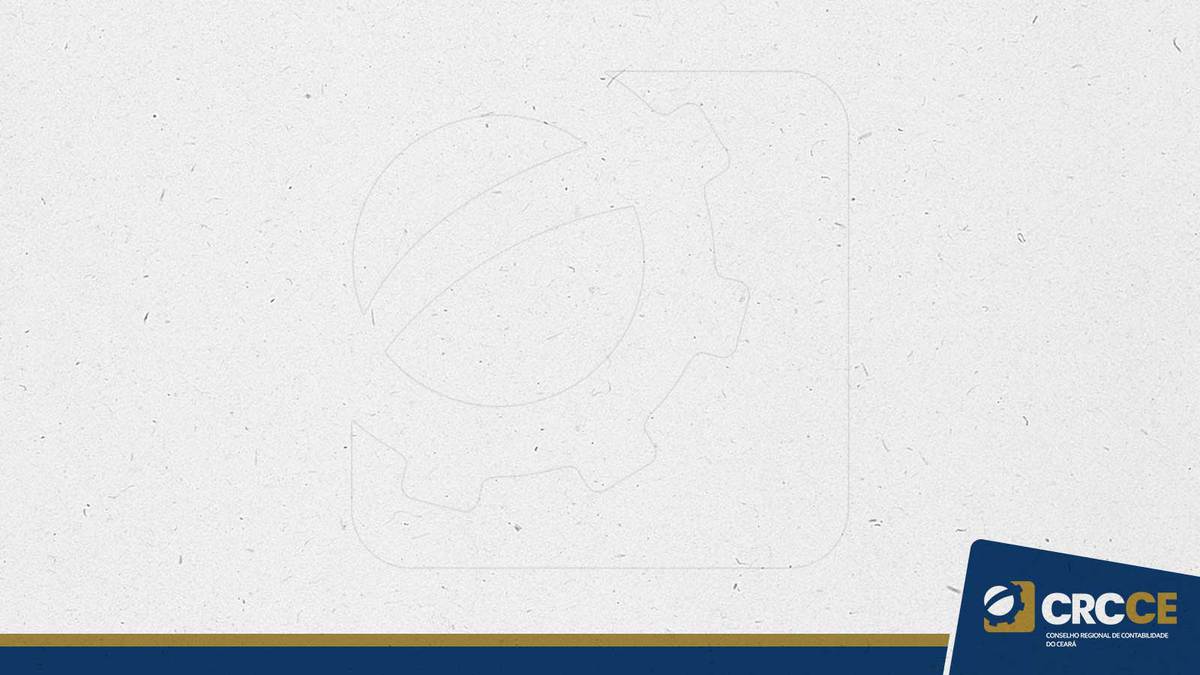 LIMITES DE GASTOS DE CAMPANHA
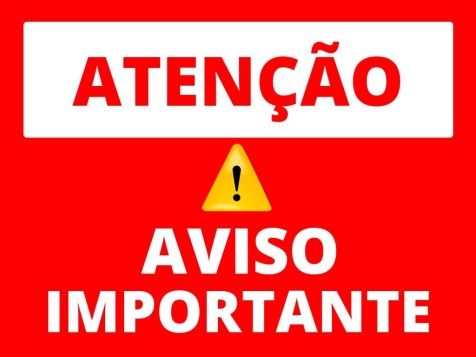 Os Pagamentos de Despesas de Campanha só poderão ser realizados por meio de:
Cheque Nominal Cruzado (Cópia do Cheque);
Transferência Bancária que identifique o destinatário com o devido CPF ou CNPJ;
Débito em conta;
Boleto Bancário;
Despesa direta pelo Fundo de Caixa (lembrando o limite).
Obs.: Vedado pagamento em espécie de qualquer boleto e com moedas virtuais.
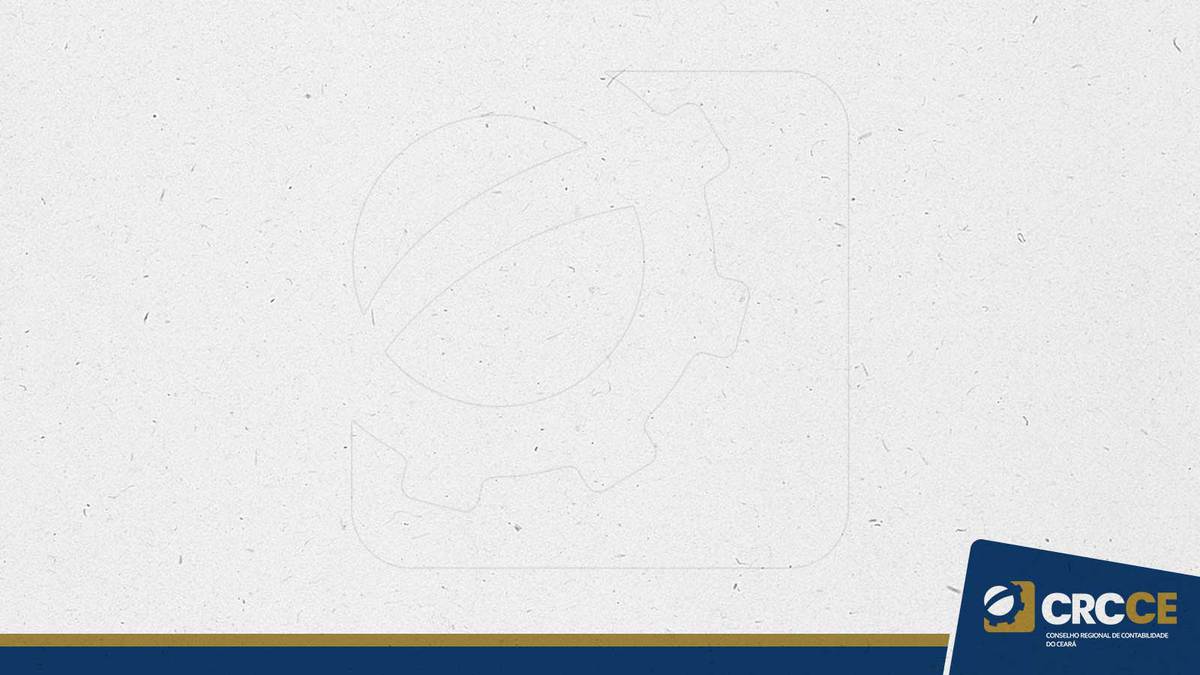 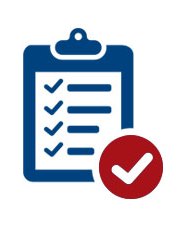 LIMITES DE GASTOS DE CAMPANHA
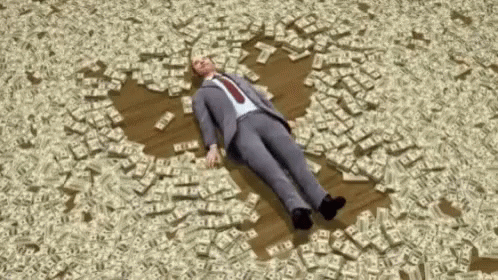 FUNDO DE CAIXA
Para pagamento de despesas de pequeno valor – até meio salário mínimo (R$ 522,50) – poderão o candidato e o partido político constituir Fundo de Caixa em dinheiro:
PARTIDOS E CANDIDATOS:
2% do valor contratado não rotativo;
É vedado o fracionamento de despesa;
Todo o recurso deve ter passado antes pela conta bancária da campanha;
Candidatos a vice e suplentes não podem constituir Fundo de Caixa.
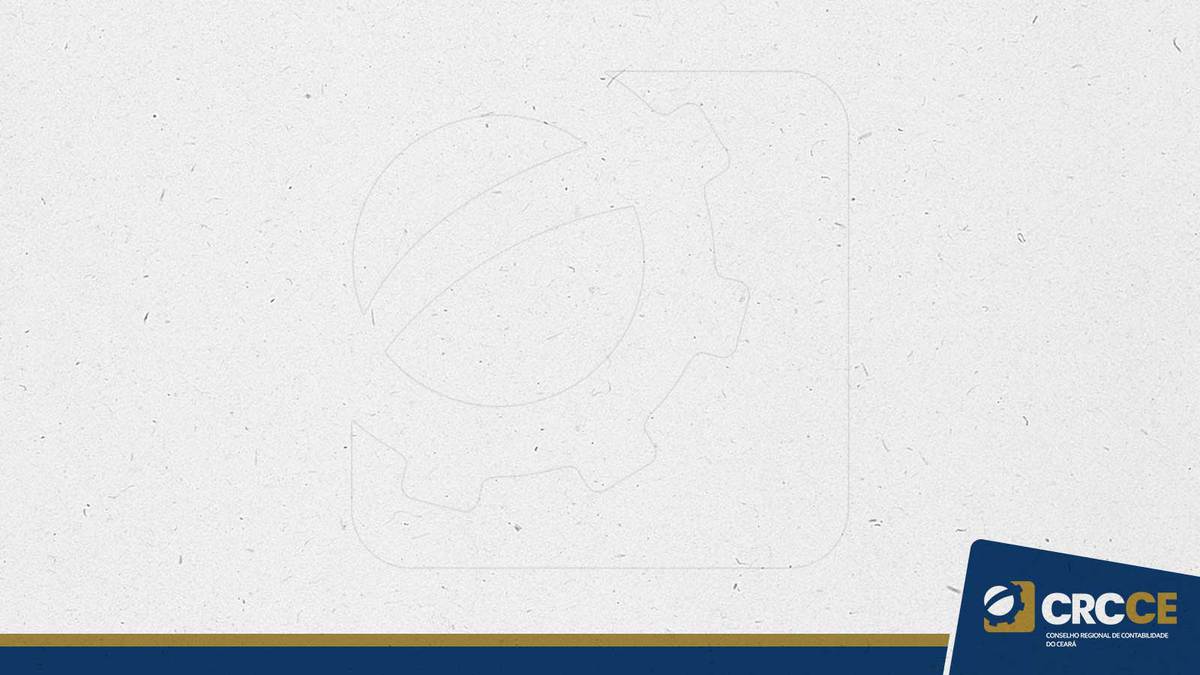 FICHA LIMPA
Pela Lei da Ficha Limpa, o candidato que for condenado por abuso do poder econômico, doação, captação ou gastos ilícitos de recursos de campanha, além da cassação do registro ou do diploma, ficará inelegível para as eleições nos 8 (oito) anos seguintes. A pessoa física e os dirigentes de pessoas jurídicas responsáveis por doações eleitorais tidas por ilegais por decisão transitada em julgado ou proferida por órgão colegiado da Justiça Eleitoral ficam inelegíveis pelo prazo de 8 (oito) anos após a decisão.
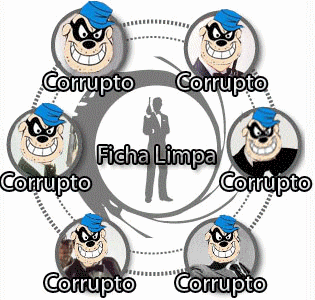 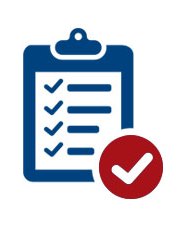 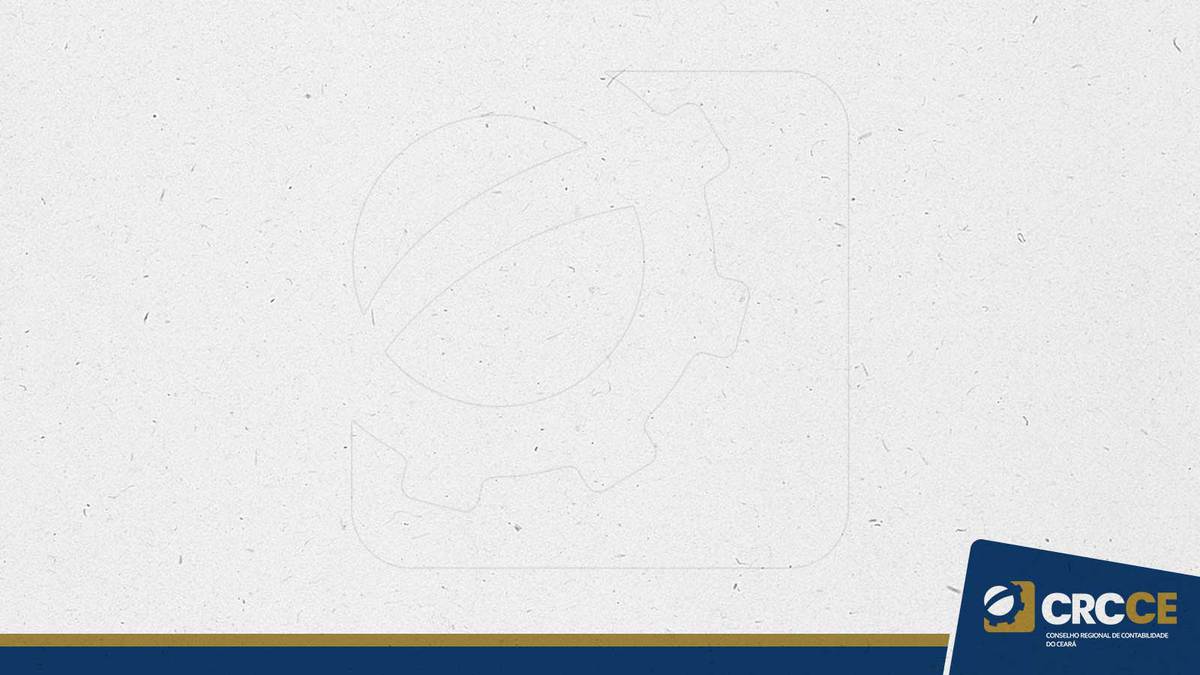 LIMITES DE GASTOS DE CAMPANHA
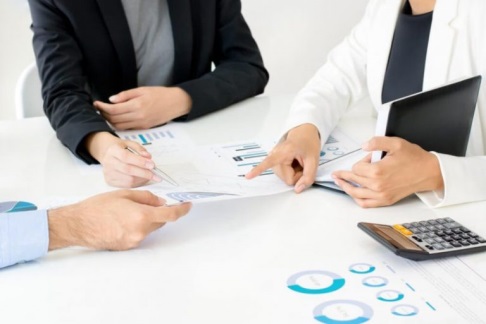 DESPESAS COM CONTADORES E ADVOGADOS
Os gastos com Contadores e Advogados relacionados a prestação de serviços de campanha eleitoral, bem como em processo judicial decorrentes dessas, não estão sujeitas ao limite de gastos ou a limites que possam impor dificuldades ao exercício da ampla defesa;
Essas despesas são consideradas despesas de campanha, podendo ser pagas com recursos de campanha do candidato, do partido, Fundo Partidário ou Fefc, porém são excluídos dos limites de gastos de campanha;
O pagamento dessas despesas realizadas por pessoa física, partidos políticos ou outros candidatos não configura doações estimáveis de campanha.
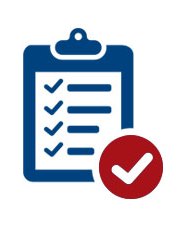 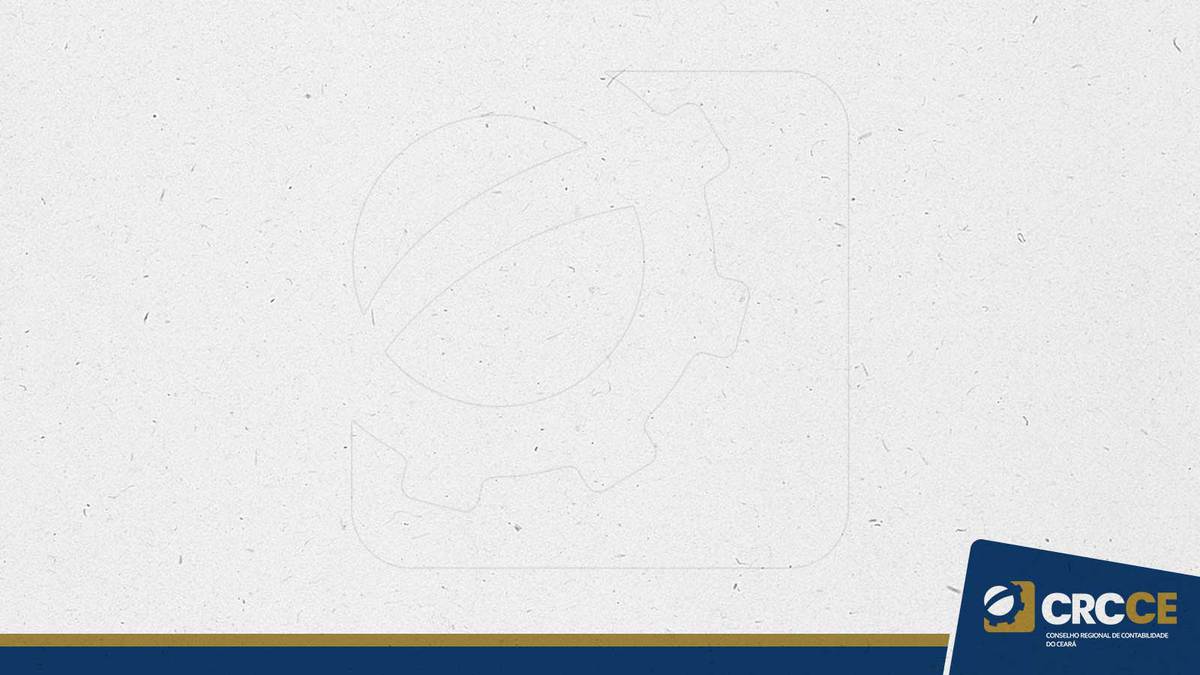 LIMITES DE GASTOS DE CAMPANHA
O PROFISSIONAL DA CONTABILIDADE DEVE:
Acompanhar as receitas e despesas desde o início da campanha;
Realizar todos os registros das despesas e receitas;
Auxiliar os candidatos na elaboração da Prestação de Contas;
Observar a Legislação Eleitoral e as normas do CFC;
Assinar a Prestação de Contas juntamente com o Advogado e Candidato;
RESPONDE SOLIDARIAMENTE PELAS INFORMAÇÕES FINANCEIRAS E CONTÁBEIS.
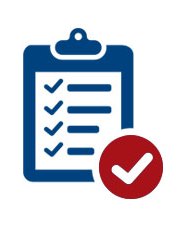 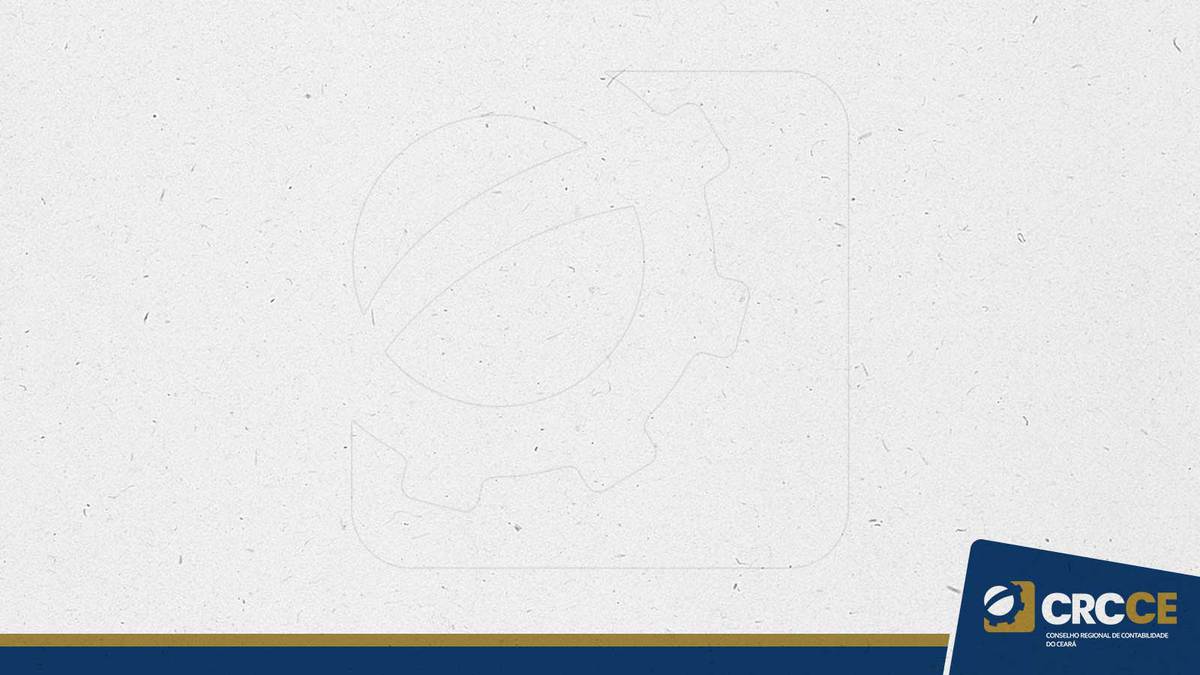 DA PRESTAÇÃO DE CONTAS
PRAZO PARA PUBLICAÇÃO DAS INFORMAÇÕES FINANCEIRAS NA INTERNET
Os relatórios financeiros de campanha deverão ser encaminhados a justiça eleitoral para divulgação na internet até 72 (setenta e duas horas) contados a partir da data do recebimento da doação;
PRESTAÇÃO DE CONTAS PARCIAL
Deverá ser encaminhada por meio do SPCE até o dia 27 Outubro de 2020, contendo toda a movimentação financeira até o dia 26 de Outubro. (EC 107/2020).
PRESTAÇÃO DE CONTAS FINAL
Deverá ser encaminhada referente ao primeiro turno de todos os candidatos e partidos políticos, em todas as esferas, até 15 de Dezembro de 2020; (EC 107/2020).
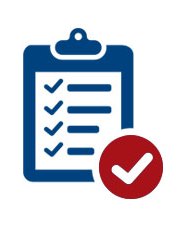 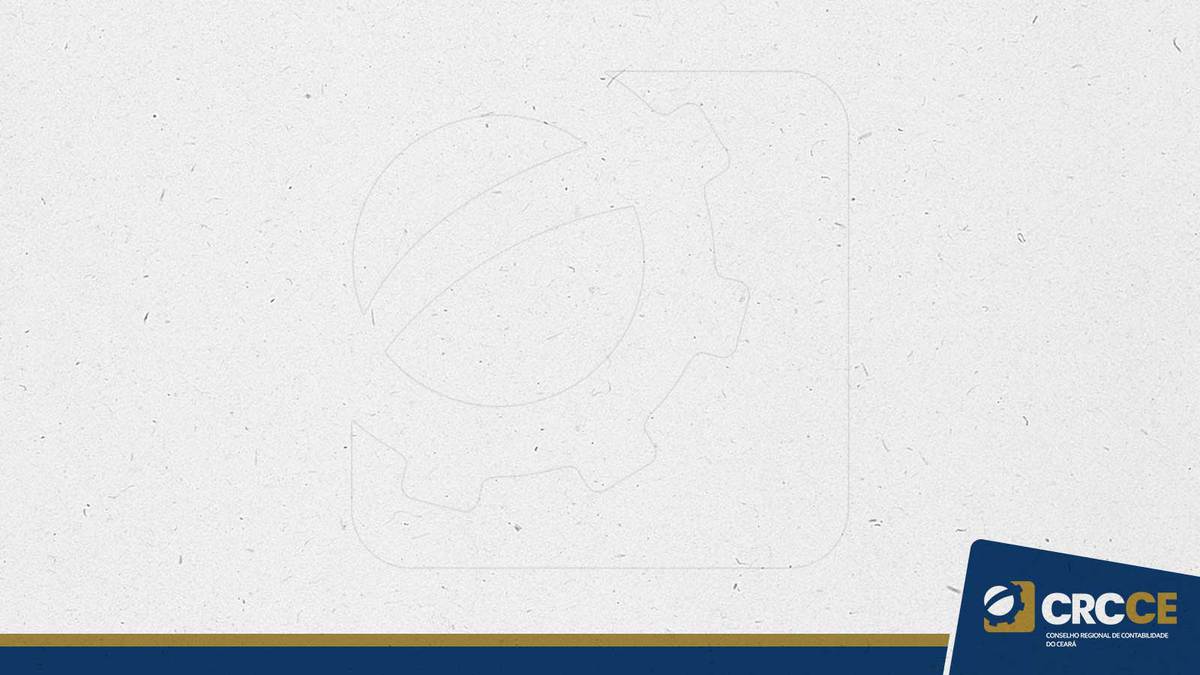 DA PRESTAÇÃO DE CONTAS SIMPLIFICADA
I - prestação de contas para candidatos que apresentem movimentação financeira de no máximo R$ 20.000,00 (vinte mil reais). (Neste caso considera-se movimentação financeira o total das despesas).
DEVERÁ SER COMPOSTA EXCLUSIVAMENTE DAS SEGUINTES INFORMAÇÕES:
Qualificação do candidato, dos responsáveis pela administração financeira e do profissional de contabilidade;
Recibos eleitorais emitidos;
Receitas estimáveis em dinheiro, com as devidas descrições;
Transferência financeira de recursos entre o partido político e seu candidato e vice-versa.
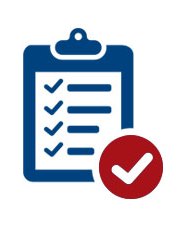 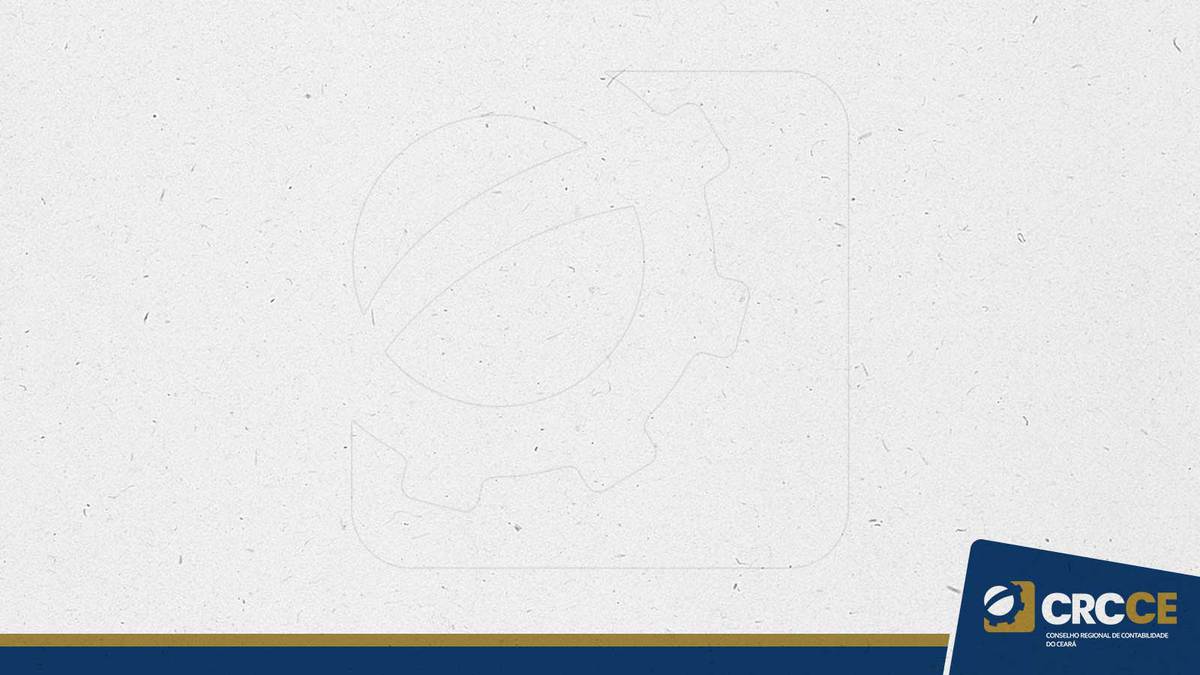 FUNDO ESPECIAL DE FINANCIAMENTO DE CAMPANHA – FEFC
RESOLUÇÃO TSE 23.605/19 (2 bilhões)
Disponibilizado pelo Tesouro Nacional aos Diretórios Nacionais;
É vedado a distribuição se não houver candidatos próprios, ou em coligação;
A sobra de recurso do FEFC deve ser devolvida ao Tesouro Nacional;
Candidatos tem que requerer ao Partido;
Obrigação de aplicação mínima de 30% nas campanhas do gênero feminino.
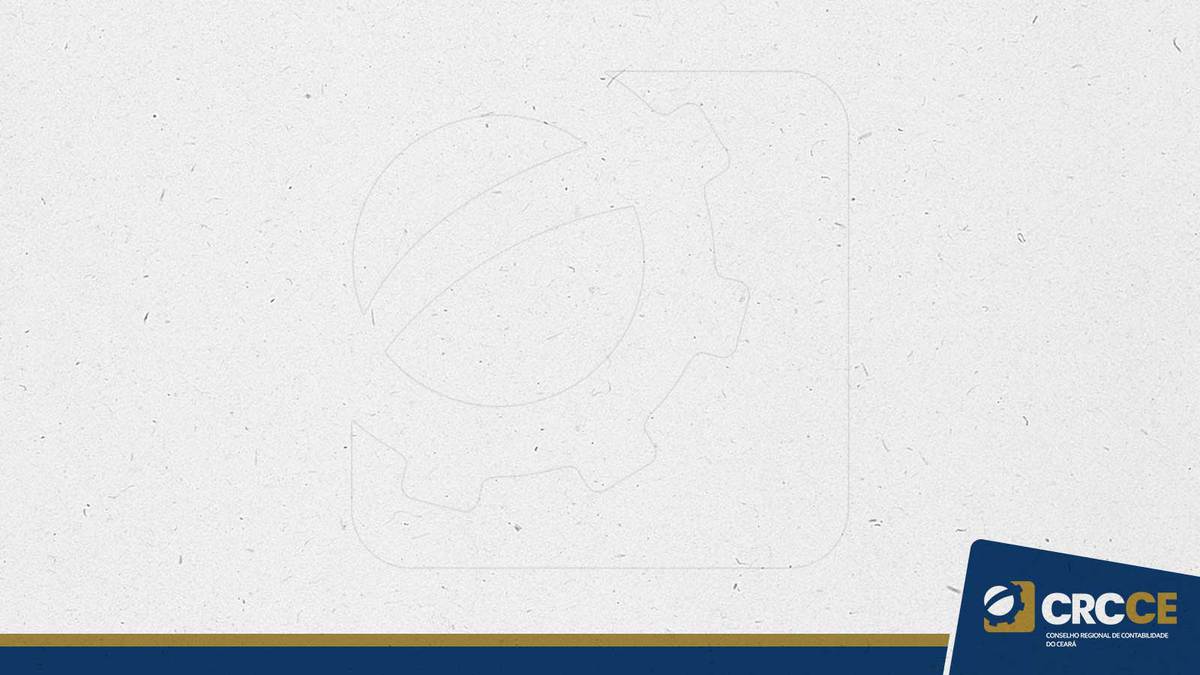 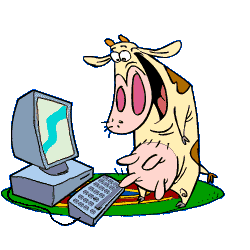 FINANCIAMENTO COLETIVO
 VAQUINHA
Permitido aos Pré-Candidatos a partir de 15/05;
Permitido aos Partidos no período eleitoral;
Instituição arrecadadora cadastrada na Justiça Eleitoral;
Identificação de cada doador: nome completo, CPF, forma e data da doação (lançamento individualizado);
Disponibilizar em site, lista com identificação dos doadores e das doações, que deverá ser atualizada a cada doação;
Emissão obrigatória de recibo para o doador, sob responsabilidade da entidade arrecadadora;
Envio imediato para a Justiça Eleitoral e para os candidatos de todas as informações relativas a doação;
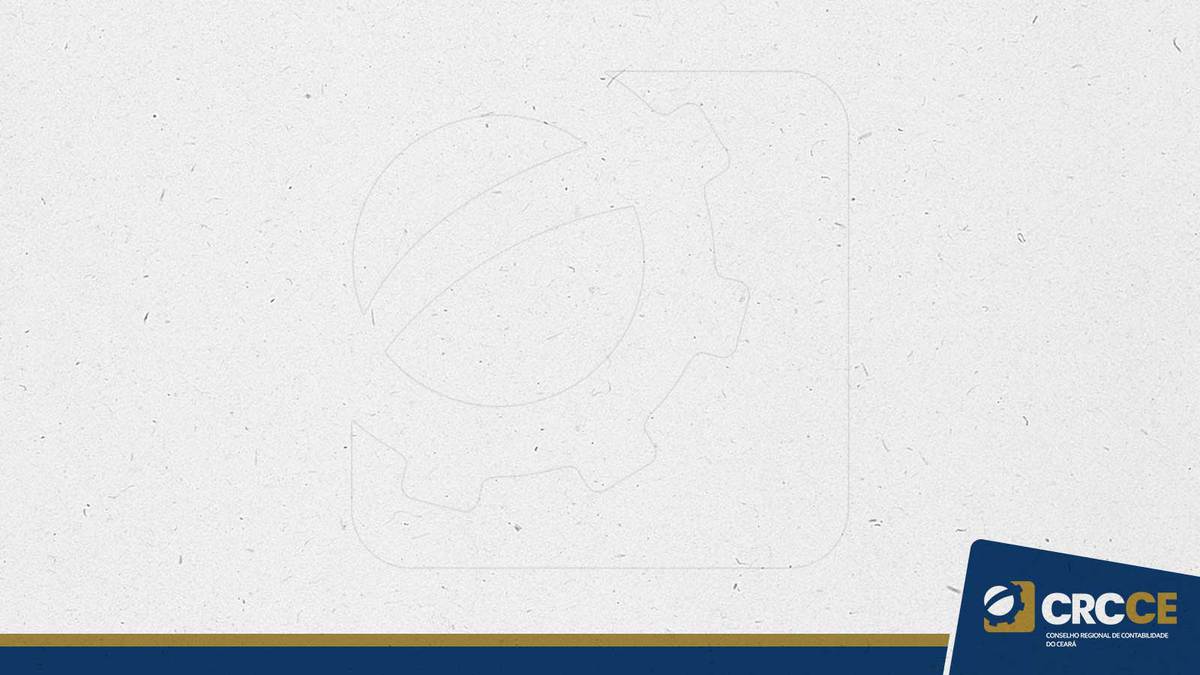 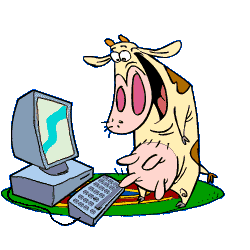 FINANCIAMENTO COLETIVO
 VAQUINHA
A liberação dos recursos aos candidatos fica condicionada ao cumprimento das exigências preliminares;
Se não for efetivada a candidatura, as entidades devolverão os recursos aos doadores;
Toda a movimentação desses recursos é através da conta Doações de Campanha;
As doações deverão ser lançadas no valor bruto, sendo as taxas de administração lançadas como despesas;
É Vedada a arrecadação de Pessoas Jurídicas.
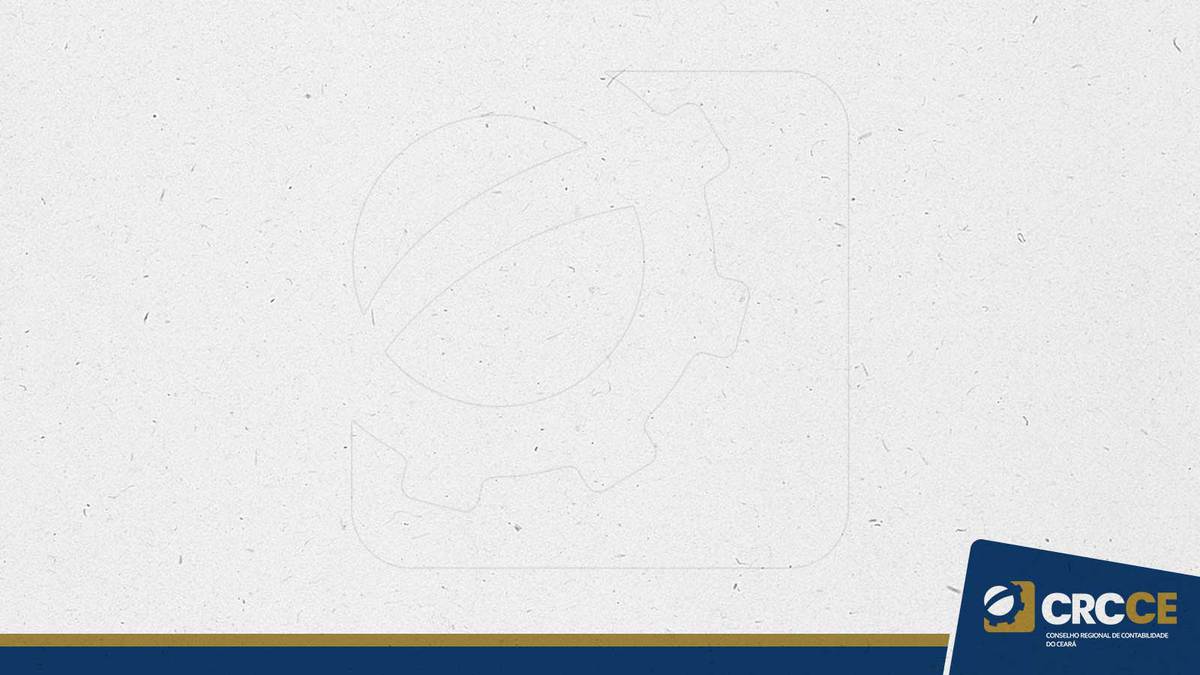 SISTEMA DE PRESTAÇÃO DE CONTAS ELEITORAL
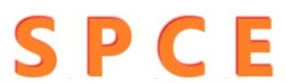 Disponibilizado pelo TSE e de utilização obrigatória;
Recebimento da prestação de contas exige consonância entre o número de controle gerado pelo Sistema na mídia e o constante das peças por ele impressas;
Havendo qualquer falha que impeça o recebimento das contas na base de dados da Justiça Eleitoral, os documentos apresentados serão desconsiderados e o sistema emitirá notificação de aviso de impossibilidade técnica de análise das contas, que deverão ser reapresentadas, sob pena de serem julgadas não prestadas.
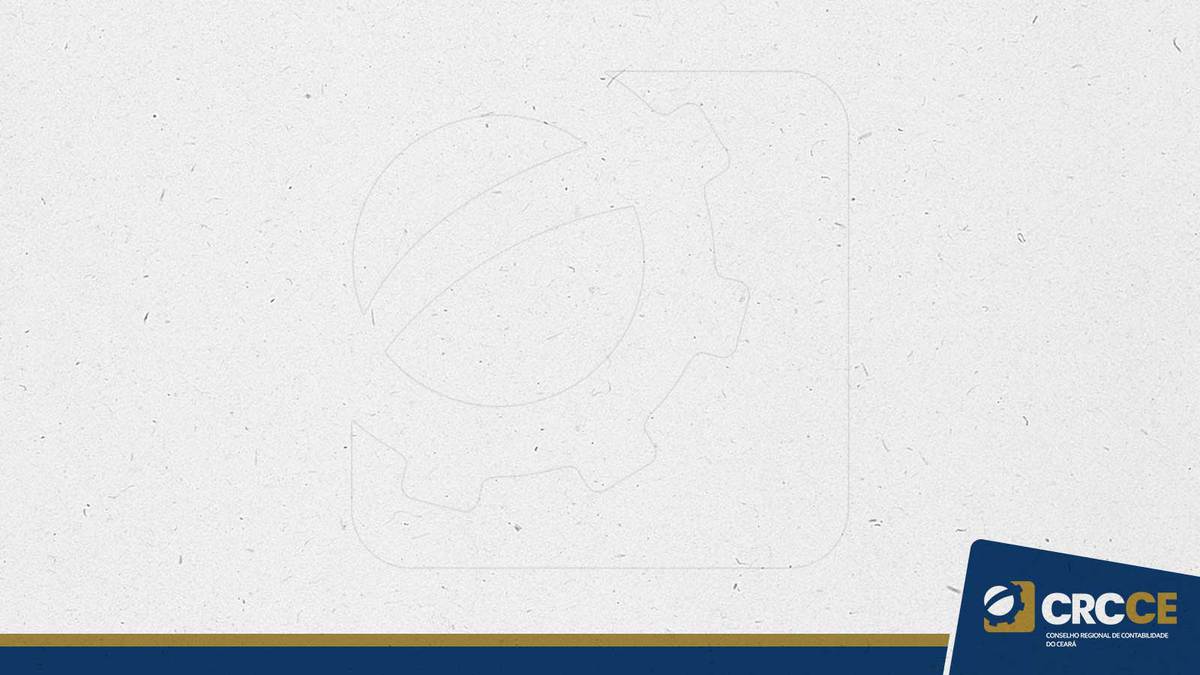 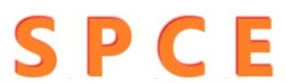 SISTEMA DE PRESTAÇÃO DE CONTAS ELEITORAL
DAS PEÇAS E DOCUMENTOS A SEREM APRESENTADOS
AINDA QUE SEM MOVIMENTAÇÃO FINANCEIRA
Ficha de qualificação do candidato;
Demonstrativo dos recibos eleitorais;
Demonstrativo dos recursos arrecadados;
Demonstrativo com a demonstração das receitas estimadas;
Demonstrativo de doações efetuadas a candidatos, a comitês financeiros e a partidos políticos;
Demonstrativo de receitas e despesas;
Demonstrativo de despesas efetuadas;
Demonstrativo da comercialização de bens e/ou serviços e/ou da promoção de eventos;
Demonstrativo das despesas pagas após a eleição;
Comprovante de recolhimento (depósito/transferência) à respectiva direção partidária das sobras de campanha;
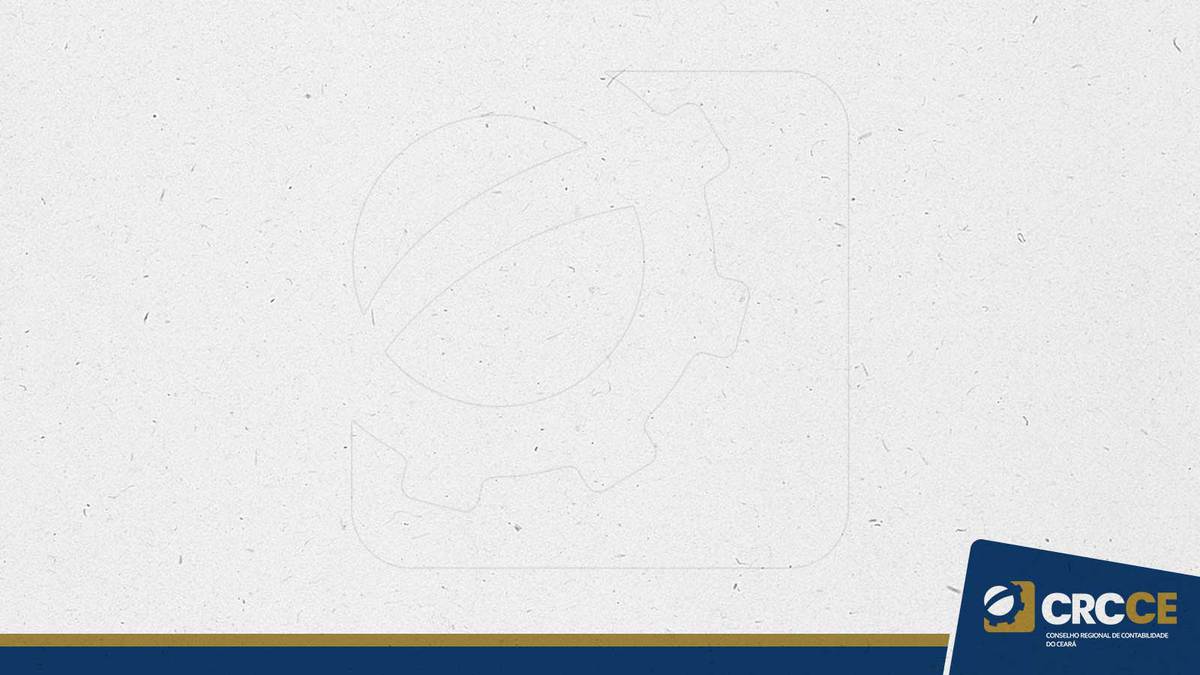 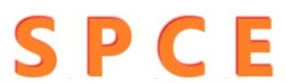 SISTEMA DE PRESTAÇÃO DE CONTAS ELEITORAL
DAS PEÇAS E DOCUMENTOS A SEREM APRESENTADOS
AINDA QUE SEM MOVIMENTAÇÃO FINANCEIRA
Cópia do contrato firmado com a instituição financeira ou administradora de cartão de crédito, se for o caso;
Declaração firmada pela direção partidária comprovando o recebimento das sobras da campanha constituídas por bens e/ou materiais permanentes, quando houver;
Conciliação bancária;
Extratos da conta bancária aberta em nome do candidato, do Comitê financeiro ou do Partido Político com a movimentação financeira ou ausência.
Documentação fiscal que comprove a realização dos Gastos, original ou cópia;
Emitida em nome do Partido/Comitê/Candidato com identificação do CNPJ;
Recibos apenas nas hipóteses permitidas pela legislação fiscal.
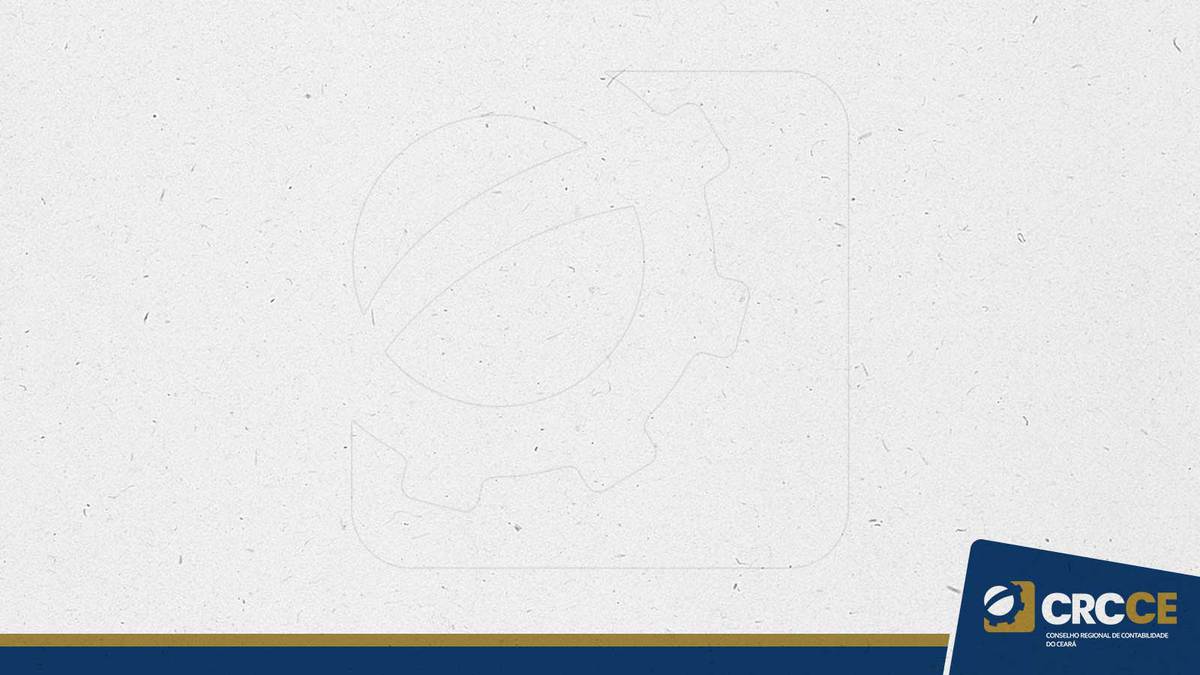 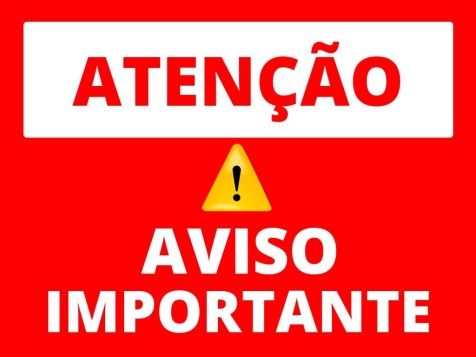 PONTOS IMPORTANTES
Não existe campanha “custo zero”;
Se tem sede, tem que ter água, luz, telefone;
Todas as doações recebidas por cartão de crédito devem ser lançadas individualmente;
Recomenda-se cópia de cheques dos pagamentos;
A Contabilização do Material de Propaganda com mais de um Candidato é de quem paga;
Ausência da Prestação de Conta Parcial e/ou a ausência de informações declaradas  é considerada Falha Grave.
As Sobras de recursos devem ser transferidas para o partido político e sua comprovação deve constar na Prestação de contas final do candidato, com exceção dos recursos do FEFC;
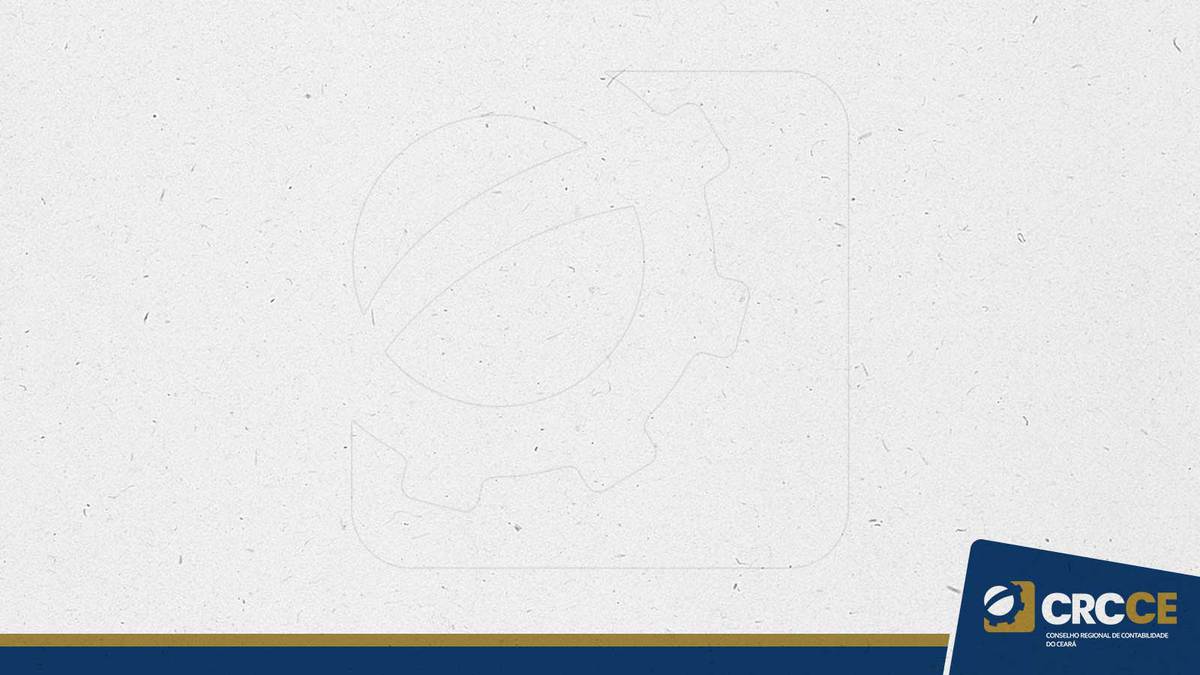 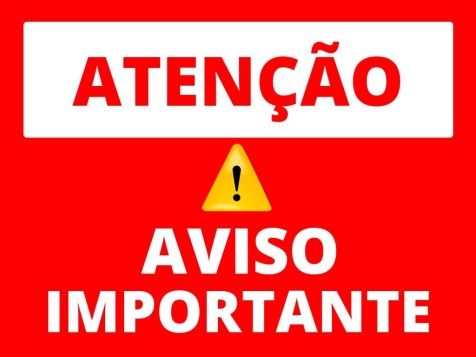 PONTOS IMPORTANTES
As Sobras de recursos devem ser transferidas para o partido político e sua comprovação deve constar na Prestação de contas final do candidato, com exceção dos recursos do FEFC;
O Candidato que não prestar contas está impedido de receber a Certidão de Quitação Eleitoral e se eleito não será diplomado até que elas sejam julgadas;
As contas podem ser julgadas como APROVADAS, APROVADAS COM RESSALVAS e REJEITADAS.
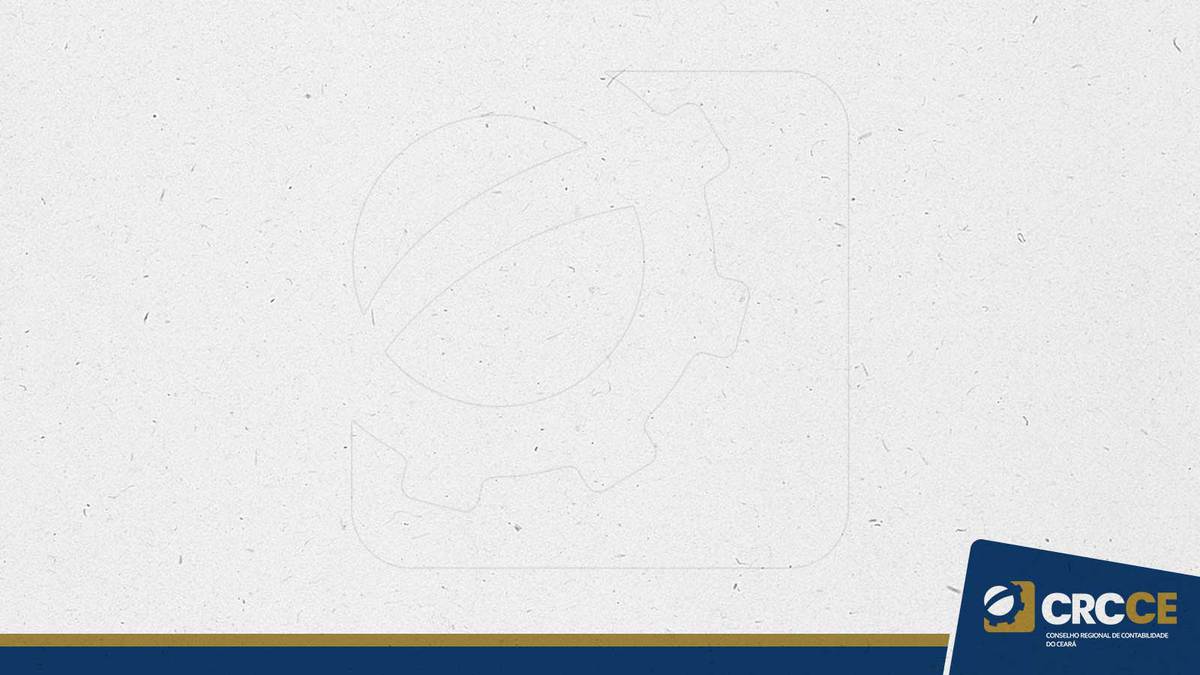 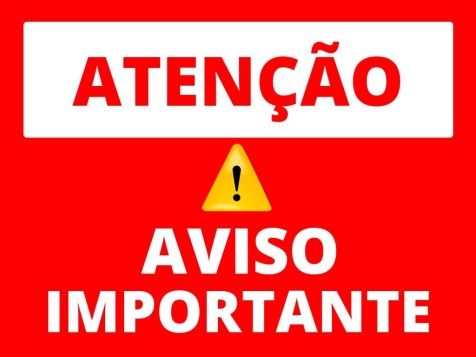 PONTOS IMPORTANTES
Os Candidatos que tiverem suas contas rejeitadas, a Justiça Eleitoral enviará cópia do processo ao Ministério Público, que apurará o motivo da rejeição e o candidato estará sujeito à perda do mandato, se for detectado abuso de poder econômico, e o partido político sujeito à perda da quota do Fundo Partidário.
A Justiça Eleitoral divulgará os nomes dos candidatos inadimplentes por prestação de contas, não diplomando enquanto não apresentar a Prestação de Contas;
Impede a obtenção da certidão de quitação eleitoral, a partir do dia imediato ao término do prazo para apresentação das contas.